eDNAPlus: A unifying modelling framework for DNA-based biodiversity monitoring
Dr Eleni Matechou
Senior Lecturer in Statistics
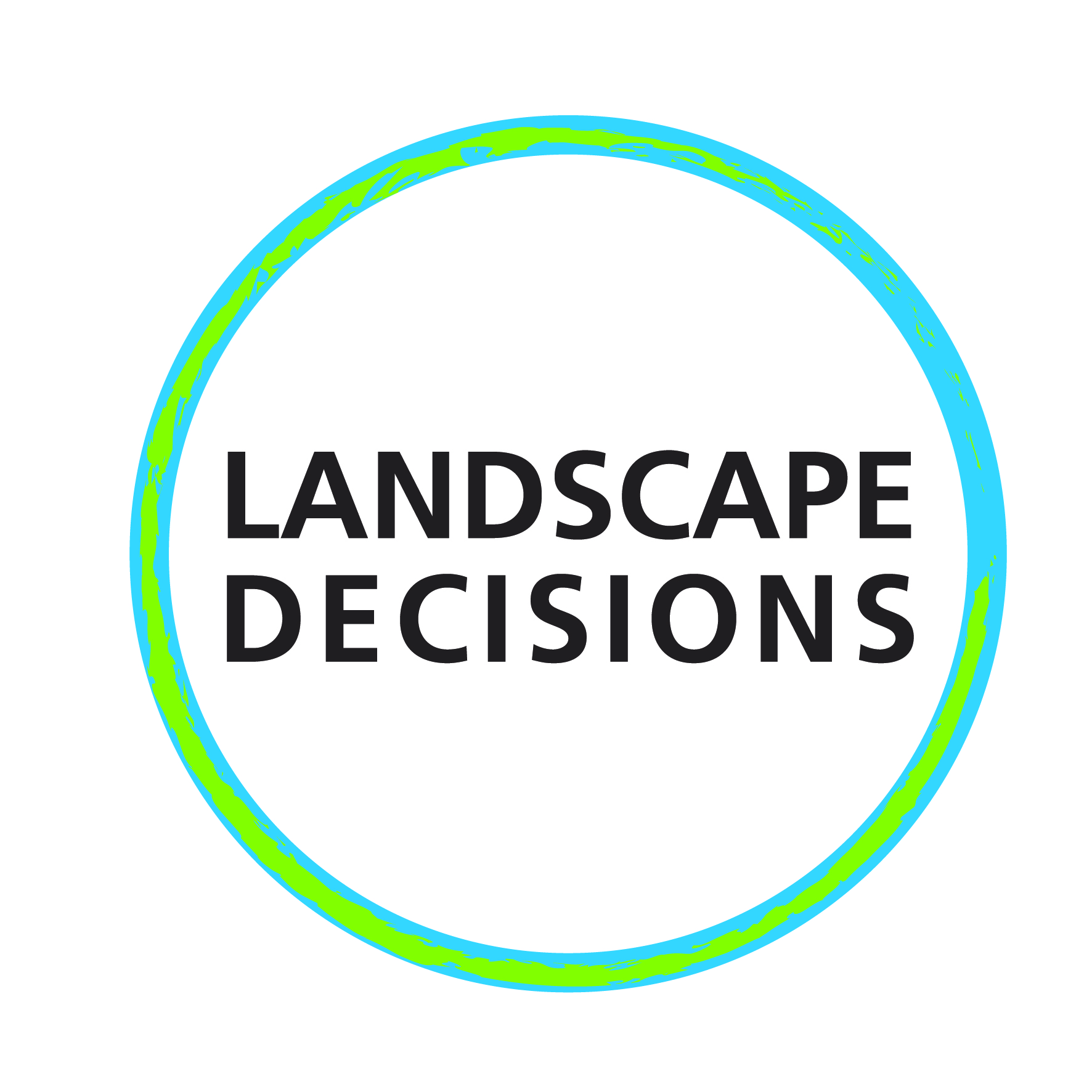 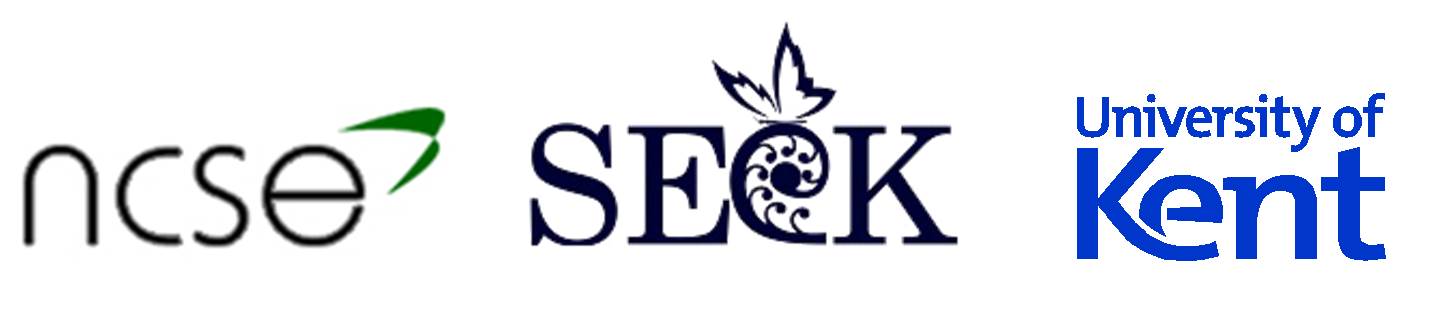 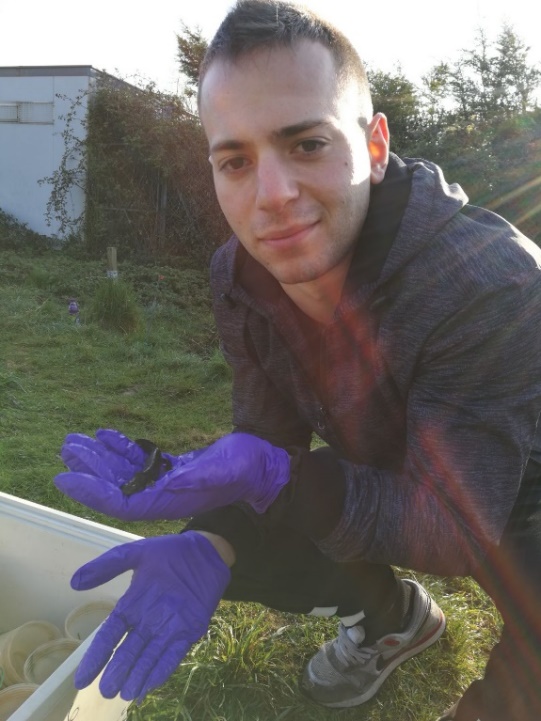 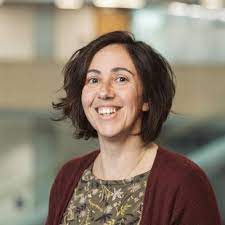 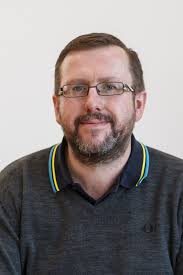 Professor Jim Griffin
Department of Statistical Science
 UCL
Dr Eleni Matechou
Dr Alex Diana
                   Statistical Ecology @ Kent
                         School of Mathematics, Statistics and Actuarial Science
           University of Kent
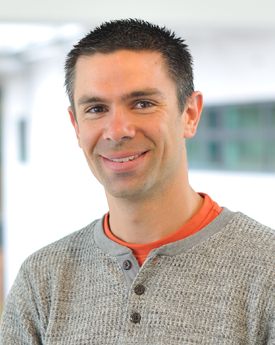 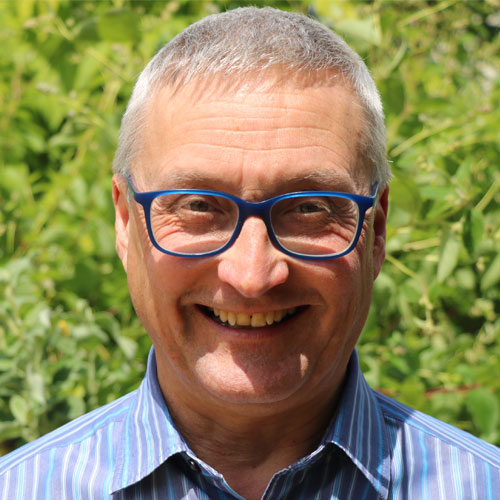 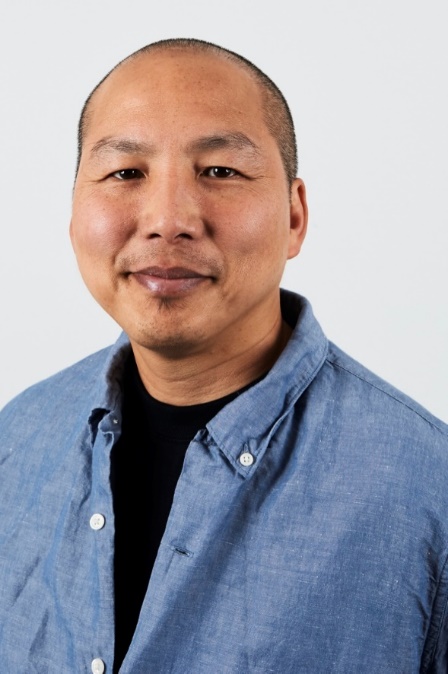 Professor Richard Griffiths
Durrell Institute of Conservation and Ecology
University of Kent
Professor Douglas Yu
School of Biological Sciences
University of East Anglia
Dr Alex Bush
Lancaster Environment Centre
University of Lancaster
Biodiversity
Biodiversity is defined as “The variety of plant and animal life in the world or in a particular habitat, a high level of which is usually considered to be important and desirable.” 
“Biodiversity provides food, water and shelter; influences climate; controls disease; and regulates nutrient and water cycles.”
However, biodiversity is in decline globally.
https://www.lexico.com/definition/biodiversity
https://royalsociety.org/topics-policy/projects/biodiversity/
The statistics of biodiversity loss
The Living Planet report 2020, published by WWF,  showed that global biodiversity loss is at levels never seen before in the human era.

The report showed an average 68% fall in almost 21,000 wildlife populations between 1970 and 2016.
https://www.wwf.eu/campaigns/livingplanet
The statistics of biodiversity loss
The Dasgupta review on the Economics of Biodiversity states that “.. while humanity has prospered immensely in recent decades, the ways in which we have achieved such prosperity means that it has come at a devastating cost to Nature. Estimates of our total impact on Nature suggest that we would require 1.6 Earths to maintain the world’s current living standards.”
https://www.gov.uk/government/publications/final-report-the-economics-of-biodiversity-the-dasgupta-review
Factors behind biodiversity loss
A number of factors have been identified as leading to biodiversity loss
land use change (primarily for large-scale food production),
 overexploitation (overfishing, overhunting and overharvesting) for things like food, medicines and timber and, of course,
 climate change.
Biodiversity monitoring
With many species under threat and biodiversity in decline, the need to assess the state of wildlife populations and intervene as appropriate has never been greater.

However, monitoring of wildlife species to detect changes in their distribution or abundance entails many challenges, one of which is that we cannot perform a census of wildlife (observation challenge).
Other challenges
Large scale monitoring is also expensive and slow and long-term monitoring of a large number of species can be unsustainable.

Therefore, there is a need to improve sampling methods by relying less on human expertise and time and more on technological advancements, such as DNA-based monitoring approaches.
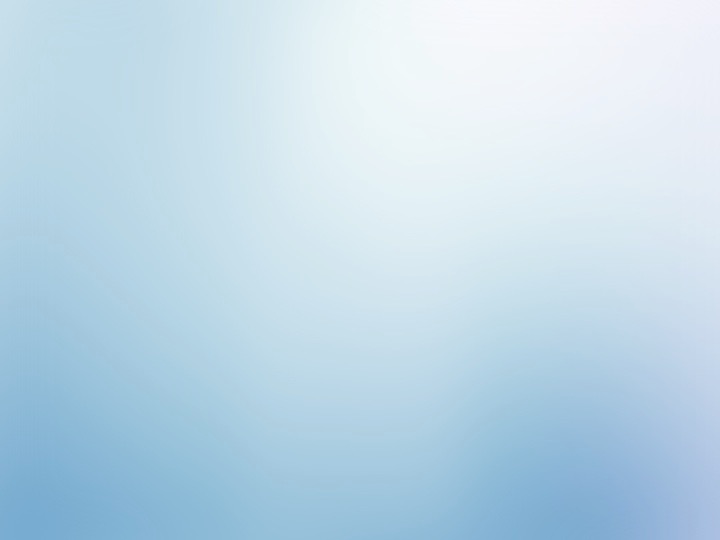 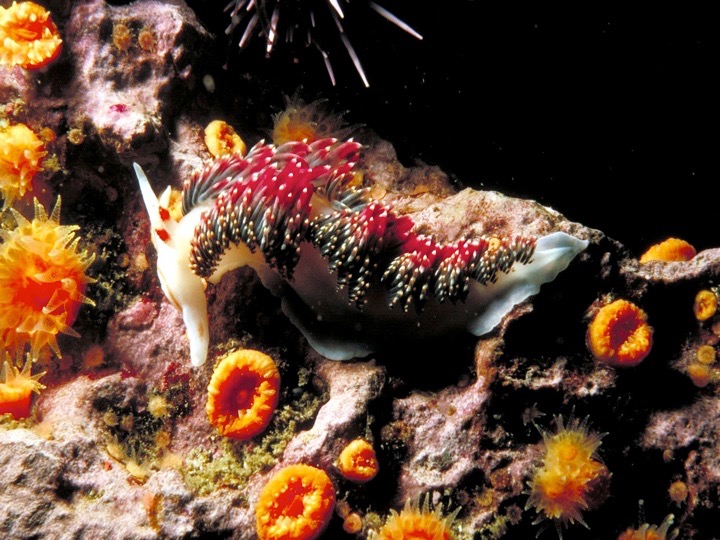 DNA Barcode :
short standardised sequence enabling species
discrimination in a large block of life.
An actual mosquito barcode - 
a 650 letter name written in DNA:
CGCGACAATGATTATTTTCAACTAACCATAAGGATATTGGAACATTATATTTTATTTTTGGAGCTTGAGCAGGAATAGTAGGAACTTCTCTAAGTATTTTAATTCGAGCAGAATTAGGACACCCTGGAGCCTTTATTGGTGATGATCAAATTTATAATGTTATTGTAACAGCTCATGCTTTTATTATAATTTTTTTTATAGTTATACCTATTATAATTGGAGGATTTGGAAATTGACTAGTCCCTCTAATACTAGGGGCCCCAGATATGGCTTTCCCTCGAATAAATAATATAAGATTTTGAATATTACCCCCCTCTTTAACTCTTCTAATTTCTAGAAGTATAGTAGAAAATGGAGCTGGAACAGGGTGAACTGTATATCCTCCTCTATCCTCAGGAATTGCTCATGCAGGAGCTTCAGTAGATTTAGCTATTTTTTCATTACATTTAGCAGGAATTTCTTCAATTTTAGGAGCAGTTAATTTTATTACAACAGTTATTAATATACGAGCACCAGGAATTACTCTTGACCGAATACCGTTATTCGTTTGATCTGTAGTAATTACAGCAGTATTATTATTACTTTCTTTACCAGTATTAGCTGGAGCTATTACTATACTTTTAACAGATCGAAACTTAAATACATCATTC
DNA-based surveys
In DNA-based survey methods, we isolate DNA that has become separated from an organism and suspended within the environment.








A PCR test then is used to determine whether DNA of a species has been detected in the sample or not and how many times it has been detected.
Metabarcoding
Metabarcoding involves the mass collection of specimens that are homogenised, the genomic DNA extracted, mass-PCR amplified for the barcode gene of interest (e.g., the mitochondrial gene COI for animals), and sequenced on machines that can separate out individual DNA molecules. Bioinformatic tools then process the massive number of sequences for subsequent analysis. Although significant challenges remain, metabarcoding is starting to be applied for powerful insight into ecological communities...
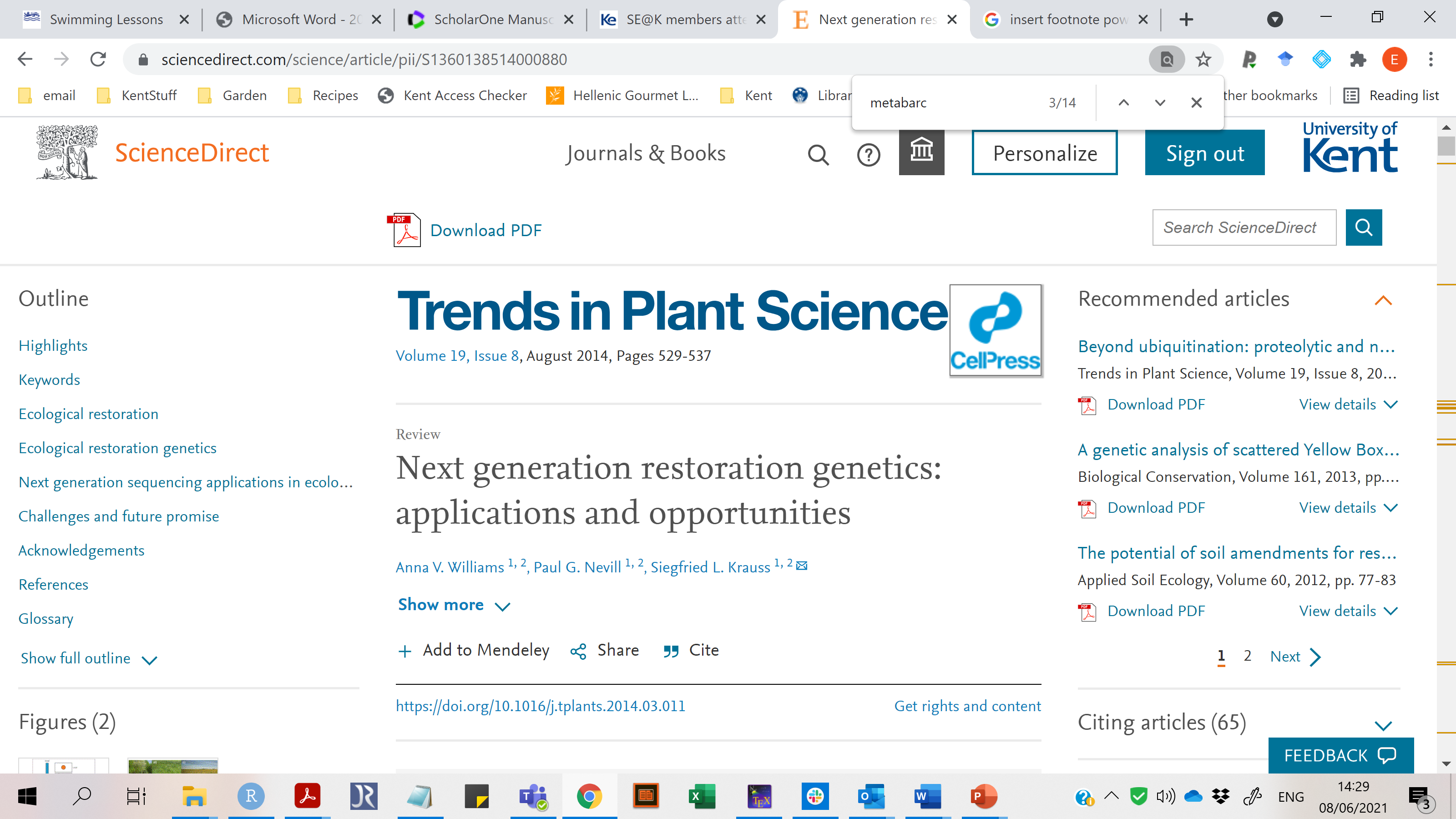 Metabarcoding 
Adapts technologies from microbial metagenetics
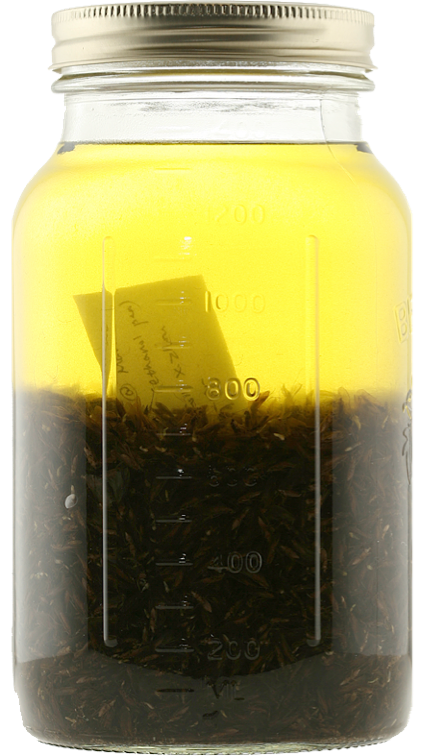 Bulk samples (also soil & water, parasites, faeces)(eDNA, iDNA, fDNA)
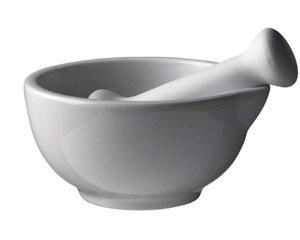 Bulk DNA extraction
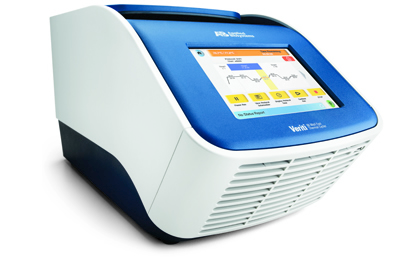 PCR amplification of taxonomically informative genes (COI, 18S, ITS, 16S,…)
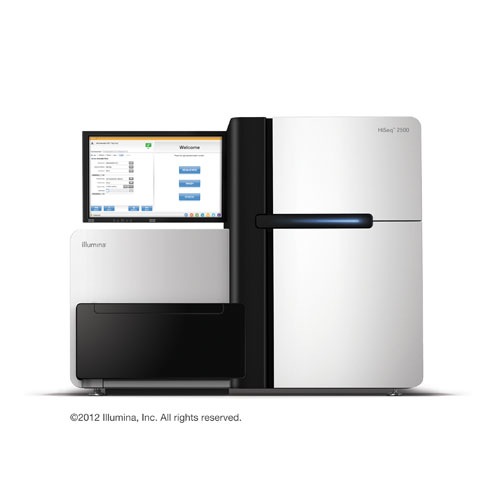 High-throughput sequencing of the PCR product
[Speaker Notes: These slides are a quick description of how we are using genomics tools.  This first example is very simple:  amplicon sequencing of bulk samples, followed by bioinformatic processing to identify species in samples.  This method was first pioneered in microbiology, and we applied it to eukaryotes.]
Metabarcoding data
100,000s to 10,000,000s of “reads” (DNA sequences)
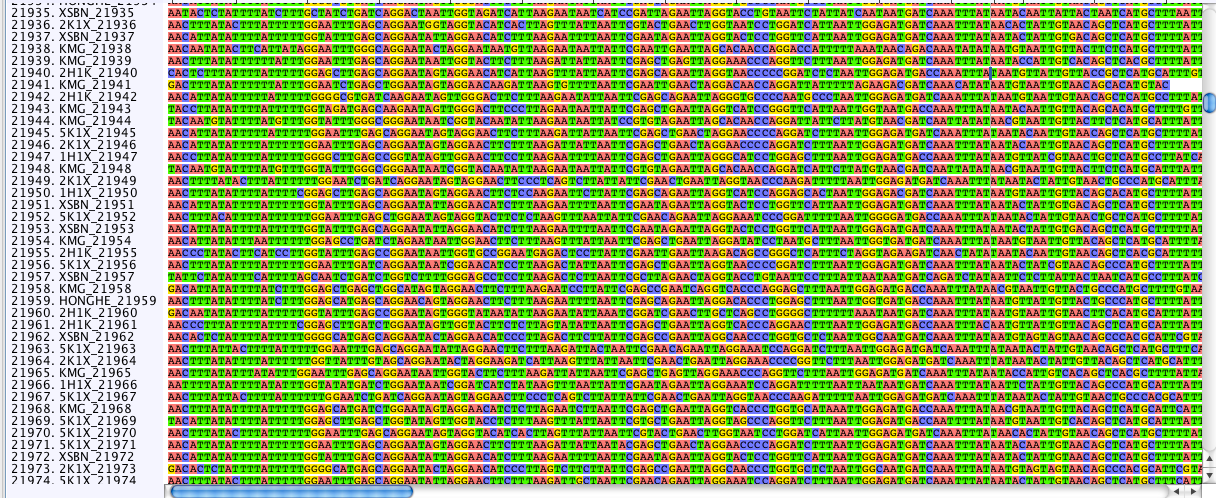 Bioinformatically reduce to 
~100-1000s of “clusters of reads”
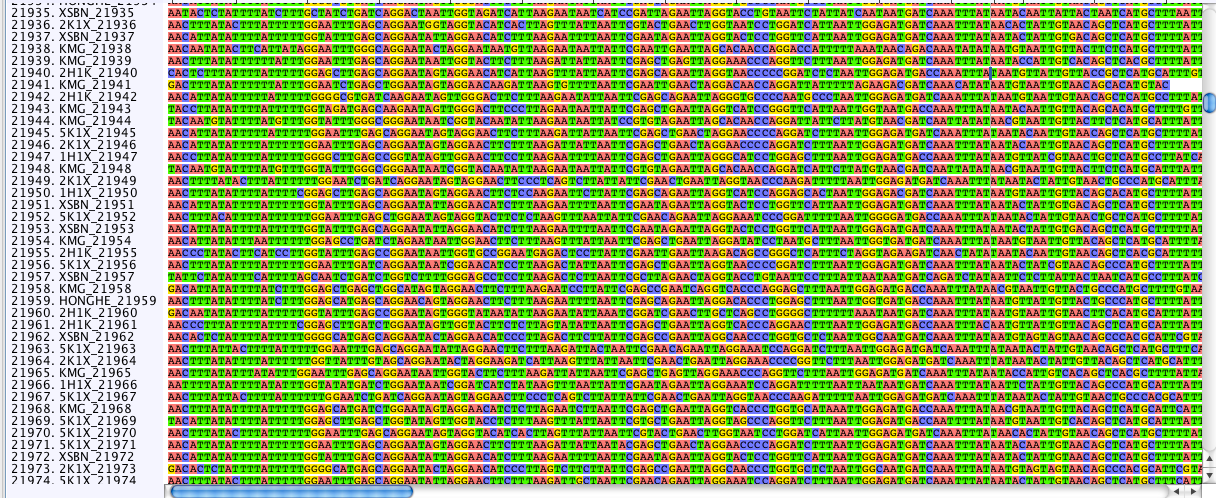 These are our Operational Taxonomic Units (OTUs ~ “species”)
Assign taxonomies to the OTUs
Anopheles mosquito
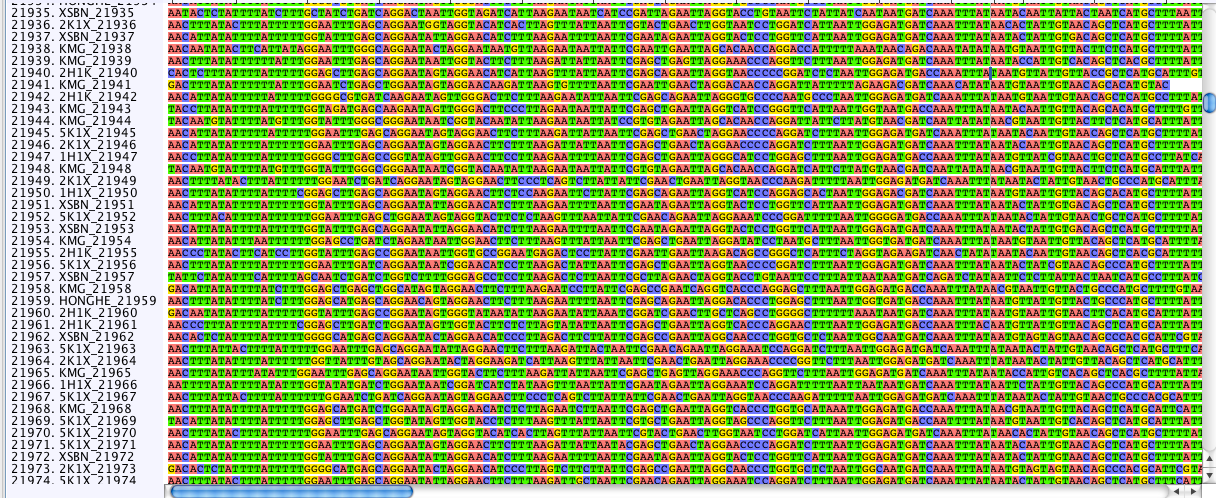 Bombus bee
Drosophila fruit fly
Output: high-dimensional, sample x species dataset
Easy to add samples
Species
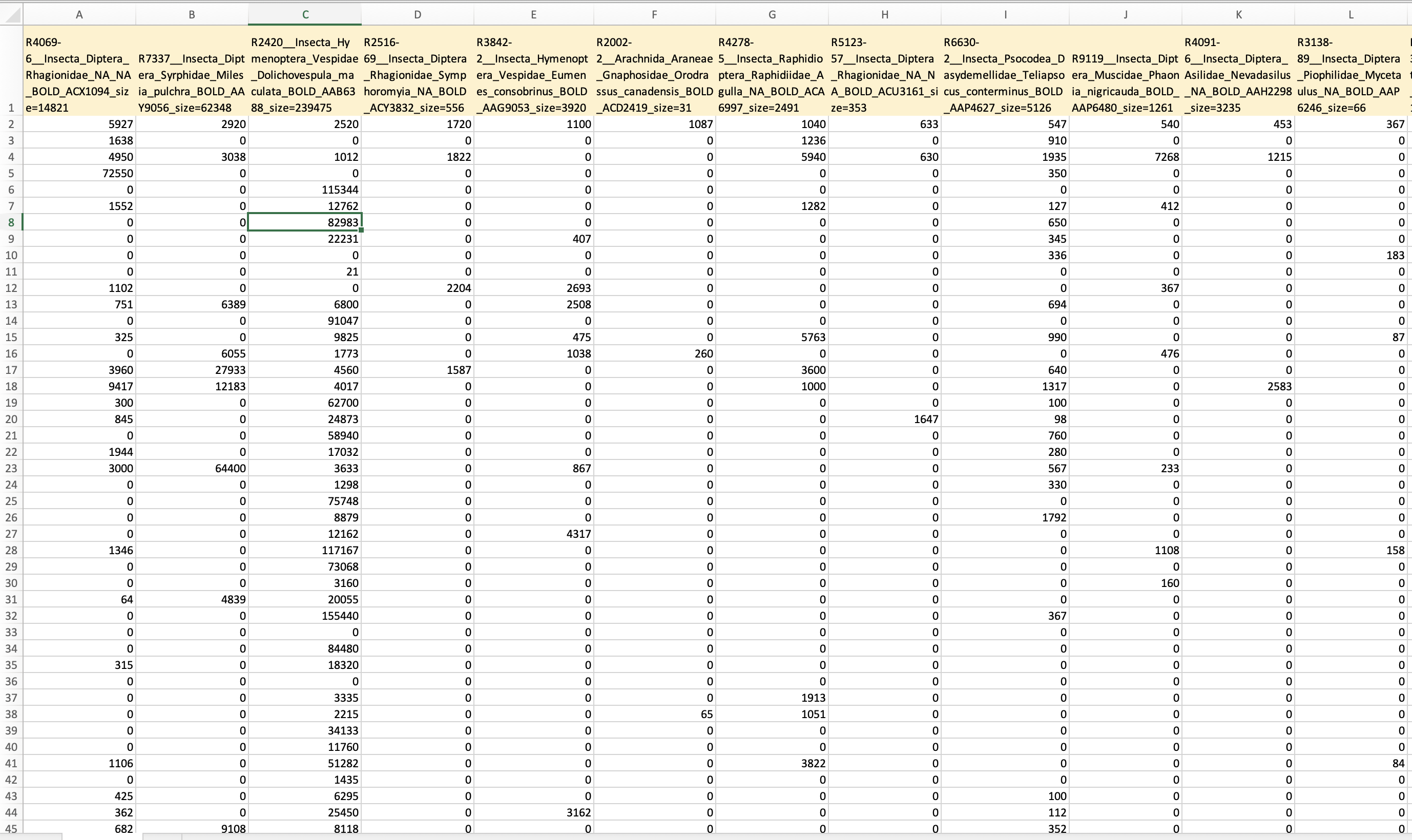 Taxonomies
Samples
Easy to add species
[Speaker Notes: The output is the familiar Species X Sample tables, which we can analyse with statistically.  For example, the samples can be different sites, individuals, experimental treatments,….]
Process summary
A number of samples are collected from each site, and each sample is PCRd a number of times, resulting in a vector of number of reads for each species (OTUs)/sample/site.
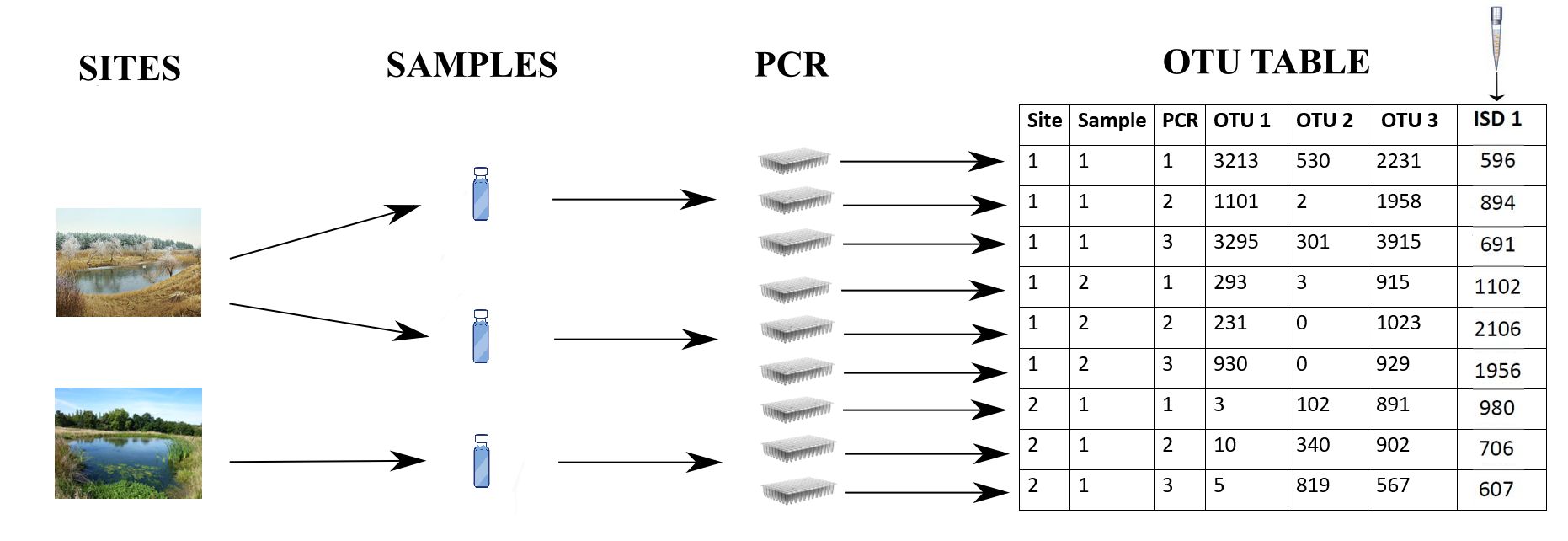 Types of environmental samples
There is extensive, ongoing research on the potential of DNA-based surveys in monitoring global biodiversity accurately and efficiently.
Depending on the habitat and species being studied, different types of DNA-based surveys are being considered. There include
environmental DNA (eDNA), where samples can be soil, water etc
ingested DNA (iDNA), where samples can be leeches or insects
ancient DNA (sediDNA), where samples are (ancient) sediments 
airborne eDNA (airDNA), where samples are air!
eDNA
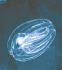 One of the uses of eDNA is in the detection of alien invasive species
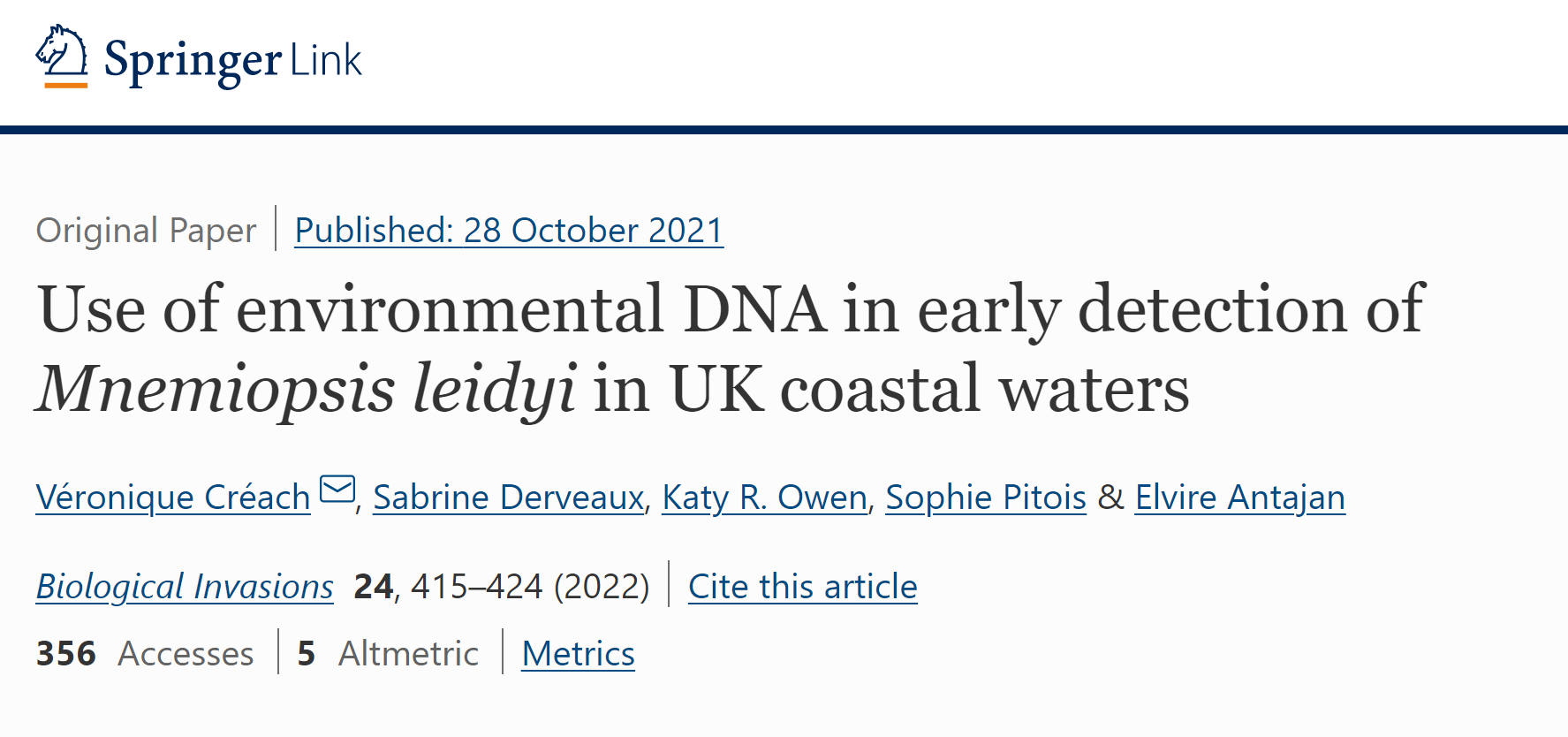 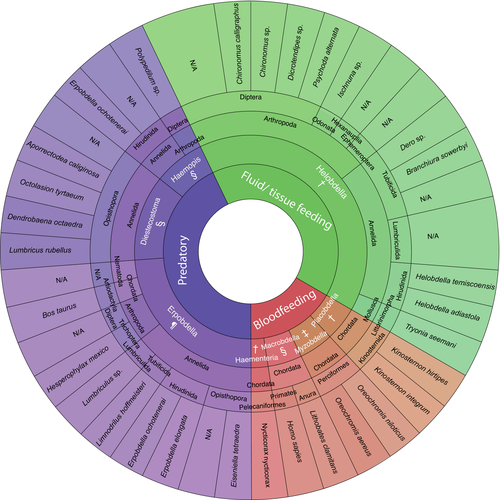 iDNA
Using just over 100 leeches, in this study they were able to detect several species of vertebrates and invertebrates.
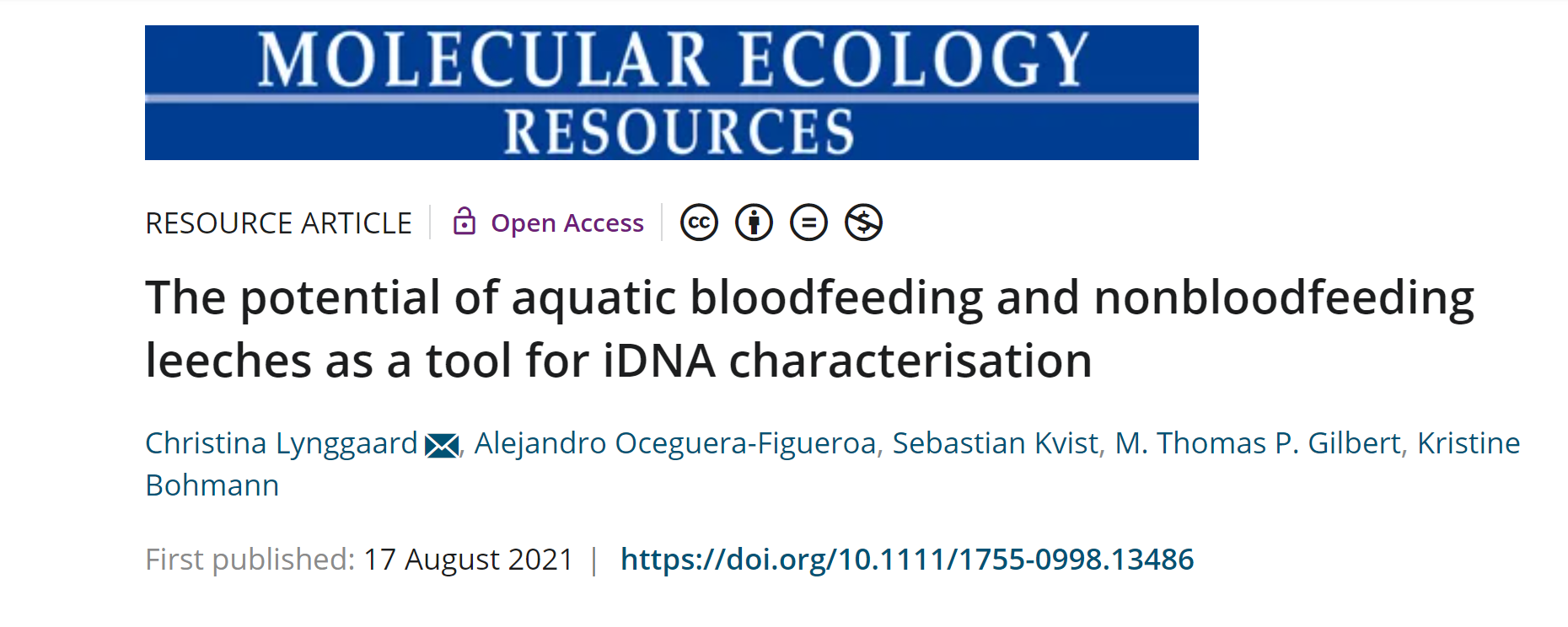 airDNA
This study detected 49 vertebrate, 30 mammal, 13 bird, 4 fish, 1 amphibian, and 1 reptile species using just air samples
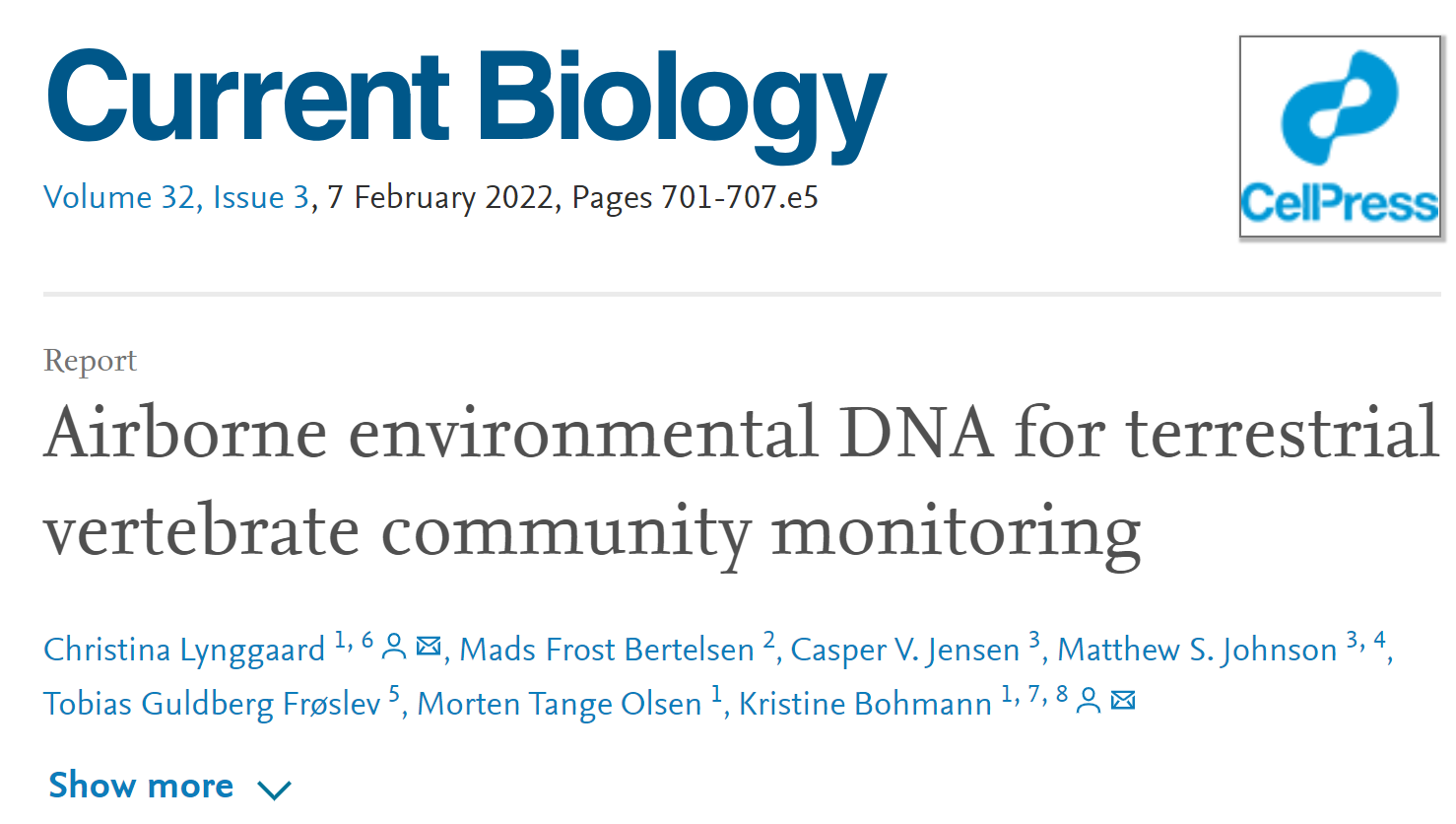 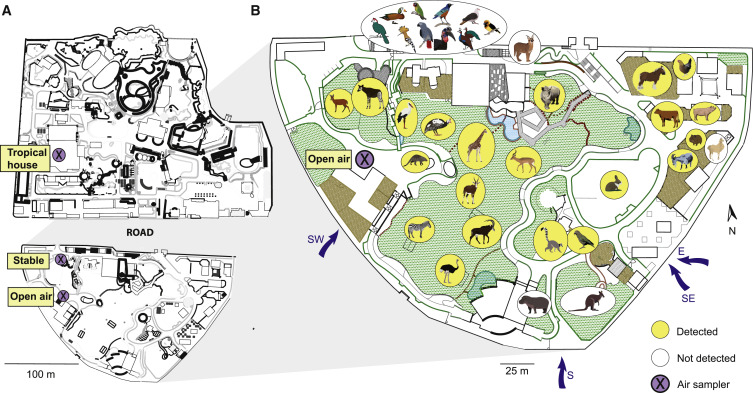 So where do statistics come in?
DNA-based data are noisy and error-prone, with several sources of variation in both stages of a DNA survey: the data collection stage (stage 1) and laboratory analysis stage (stage 2). 

Generally, we should expect a positive relationship between the biomass of a species in a sample and the count of reads obtained for that species in that sample but this relationship is imperfect, due to noise and error.

We highlight that theoretically, the overall amount of biomass for each species is proportional to the species’ abundance at that site, but the rate at which each species sheds DNA into the environment is unknown and not estimable using eDNA data alone.
Stage 1
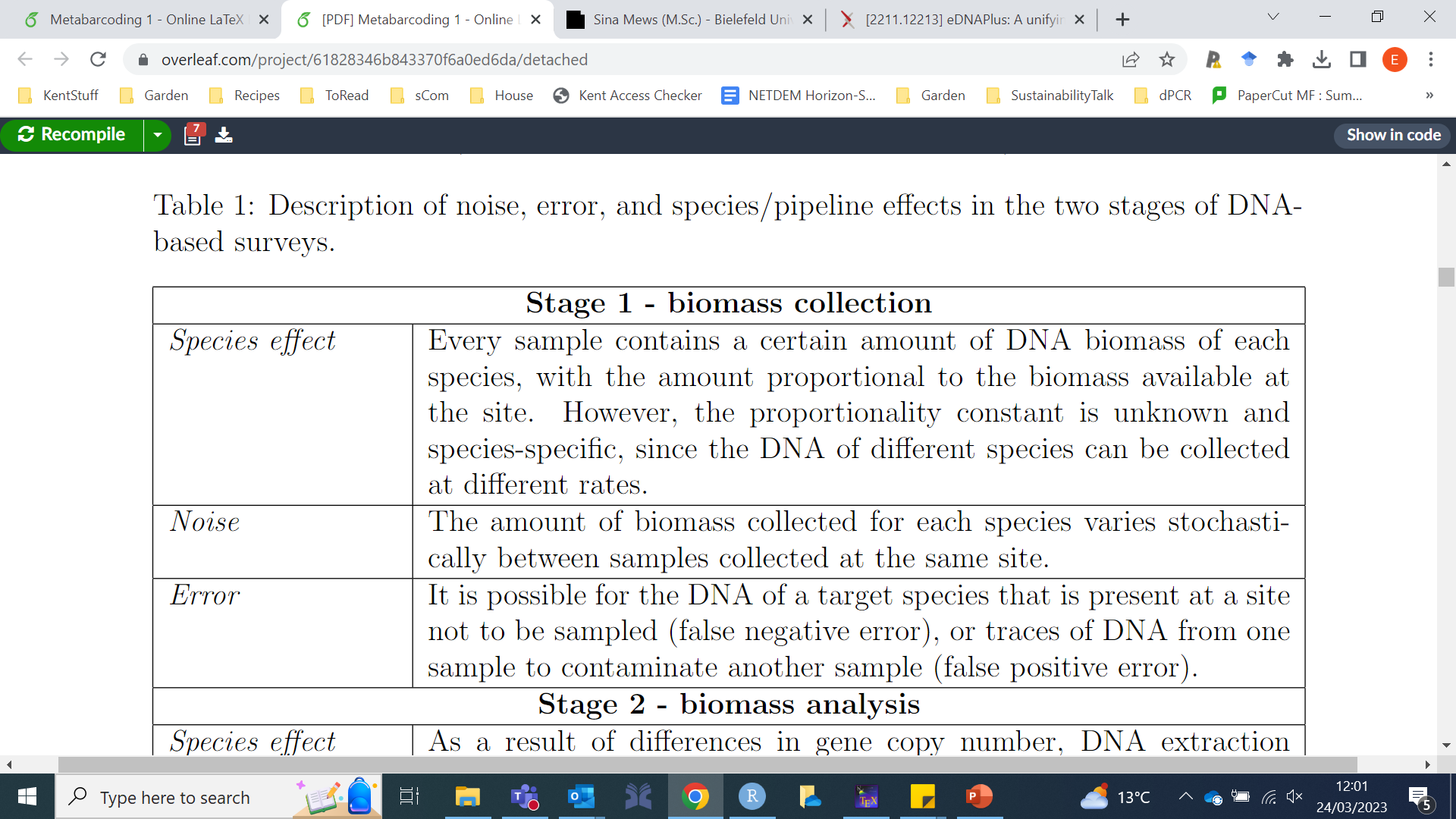 Stage 2
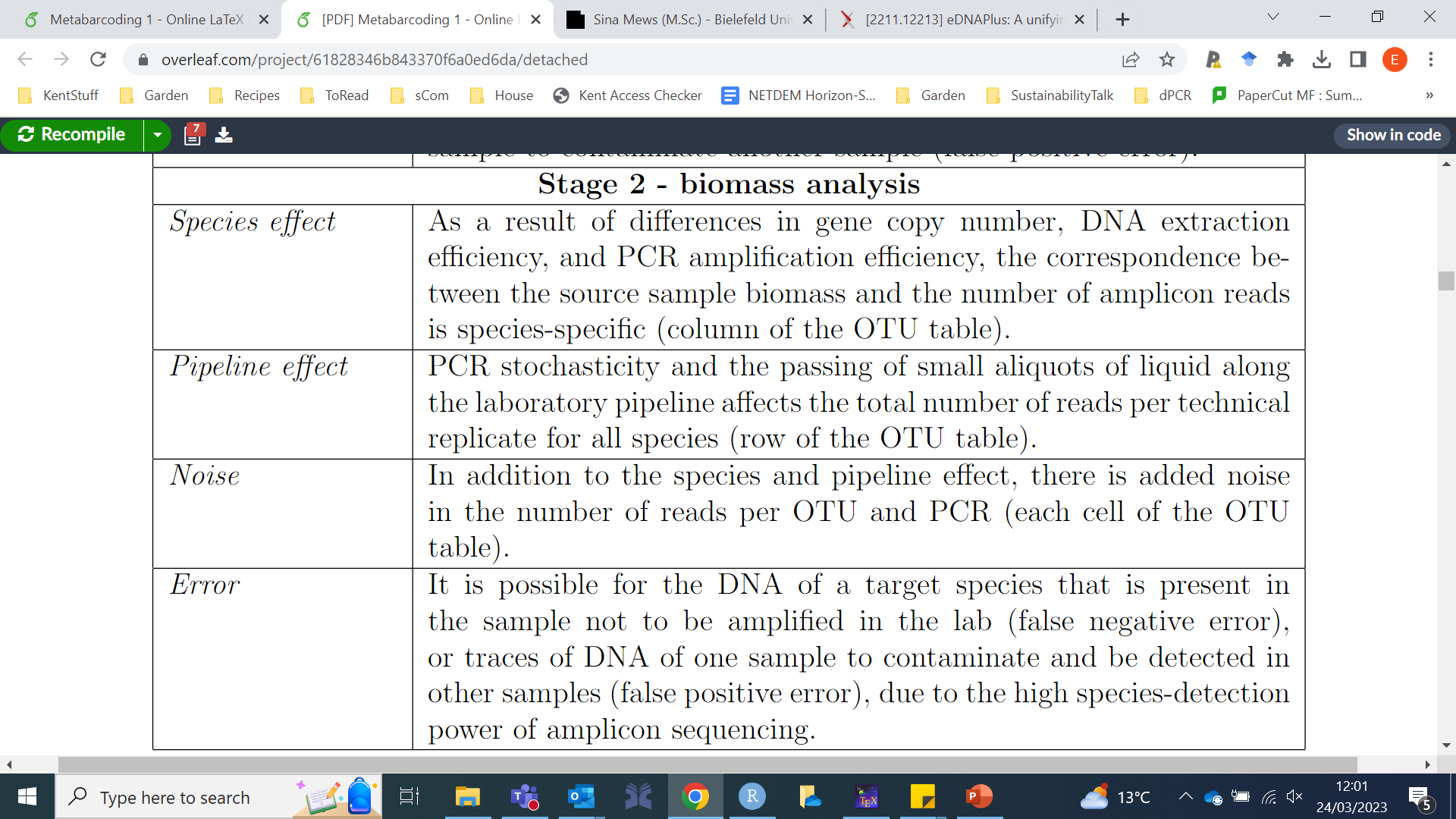 eDNAPlus model
We developed a unifying hierarchical modelling framework for OTU reads.

The model considers key sources of variation, noise, and error at both stages of DNA-based biodiversity surveys.

 It also models correlation between species and between sites. 

eDNAPlus allows us to infer within-species changes in species biomass across surveyed sites and to link these changes to site-specific covariates.
eDNAPlus model https://arxiv.org/abs/2211.12213
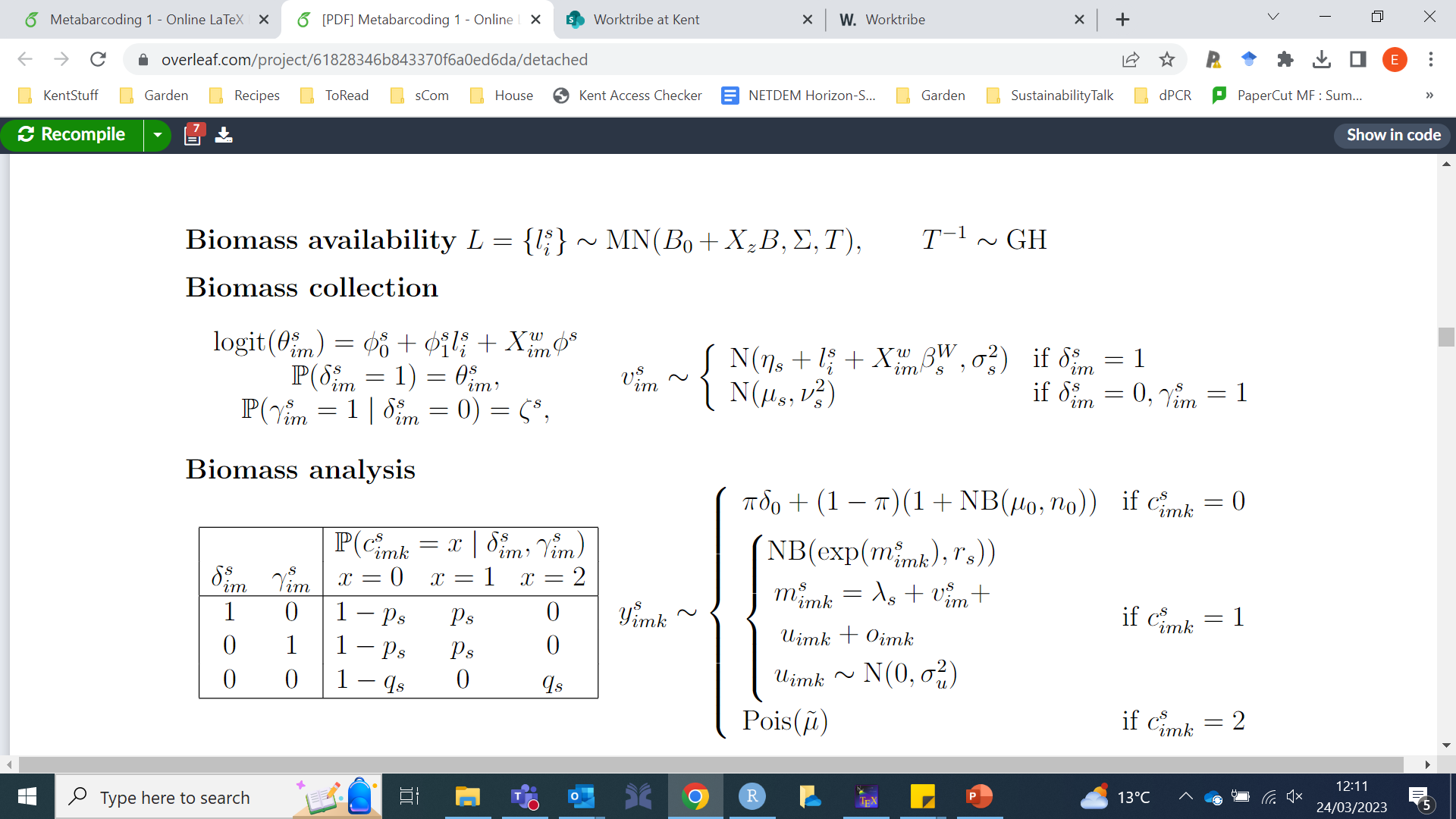 eDNAPlus model
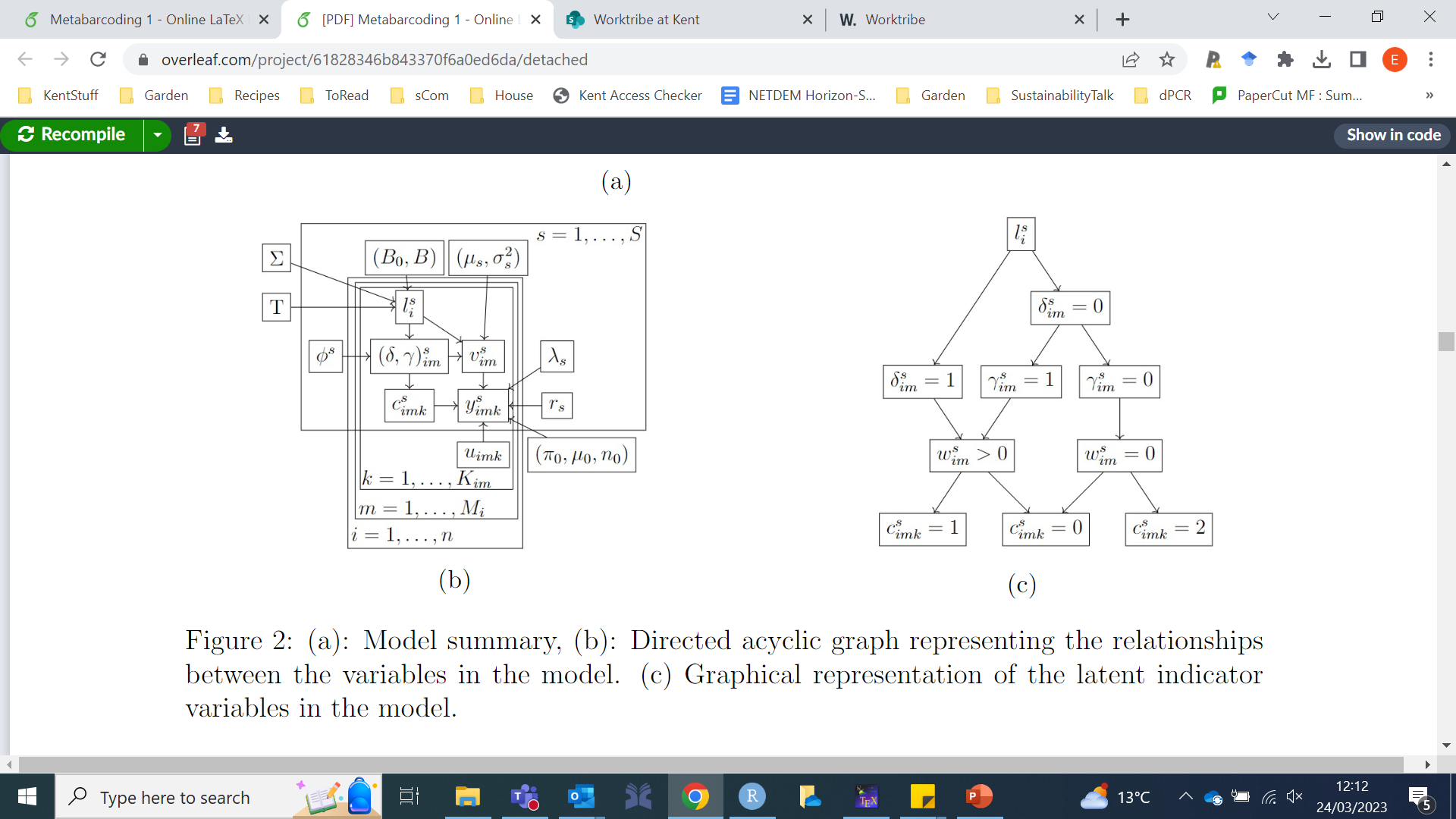 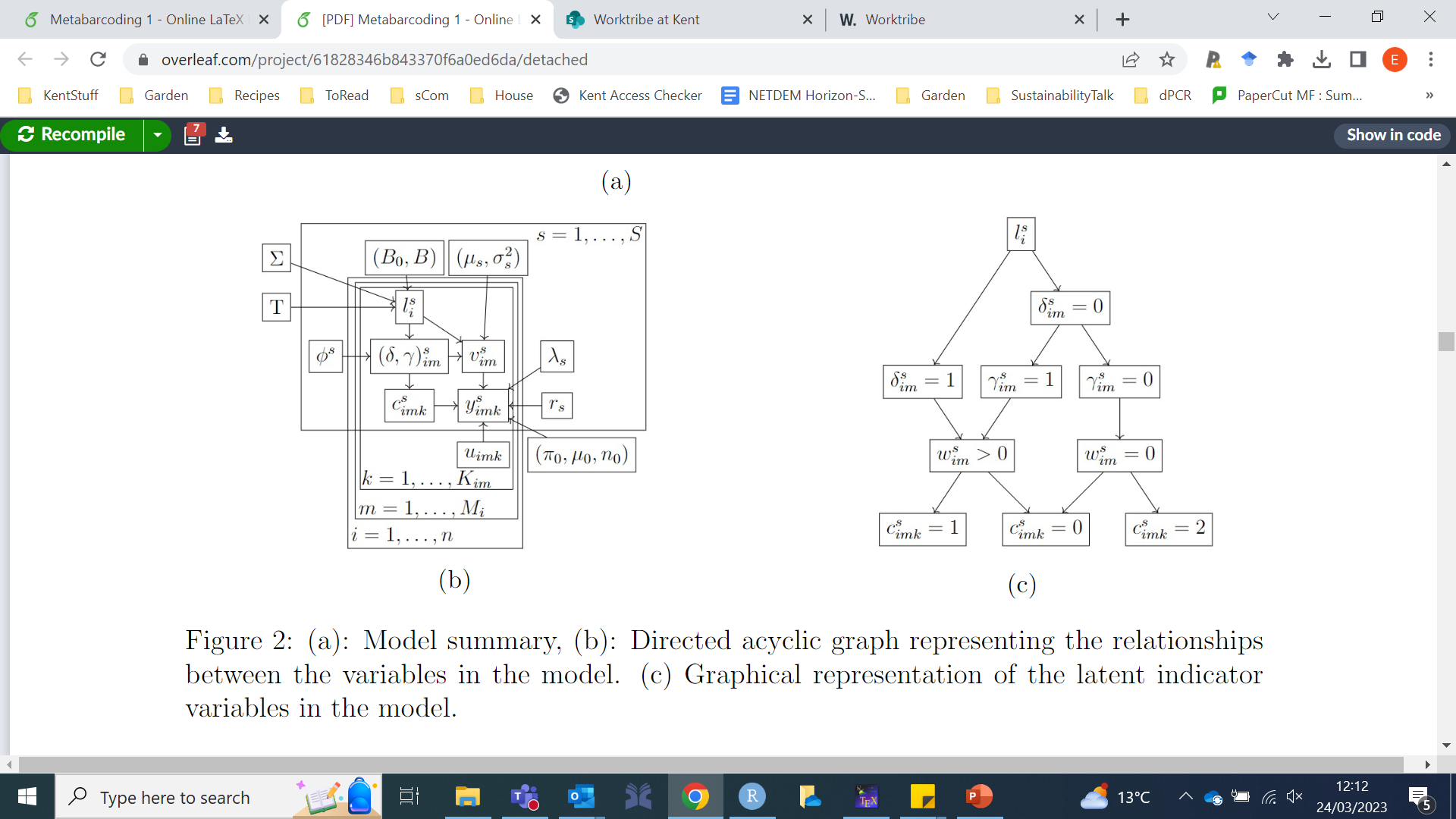 Model fitting
This is a complex, multi-layered hierarchical Bayesian model, with many latent variables, so fitting it is quite an art:

We use interweaving techniques to improve the mixing of parameters at different levels of the hierarchy. 

We learn adaptively which variables are more likely to change in each iteration and only update the more relevant ones.

We use a graphical horseshoe prior to shrink the elements of the species correlation matrix.
Papaspiliopoulos, O., Roberts, G. O., & Sköld, M. (2007). A general framework for the parametrization of hierarchical models. Statistical Science, 59-73.
Benson, A., & Friel, N. (2018). Adaptive MCMC for multiple changepoint analysis with applications to large datasets. Electronic Journal of Statistics, 12(2), 3365-3396.
Li, Y., Craig, B. A., & Bhadra, A. (2019). The graphical horseshoe estimator for inverse covariance matrices. Journal of Computational and Graphical Statistics, 28(3), 747-757.
Case study
We applied our model to a dataset of mostly arthropod invertebrates using 121 Malaise-trap samples from 89 sample sites in the H. J. Andrews Experimental Forest (HJA), Oregon USA (225 km2) in July 2018. 

The management objective that motivated the collection of this dataset is to interpolate continuous species distributions among the 89 sample points so that areas of higher and lower conservation value at the HJA can be identified.
Case study – effect of distance to road
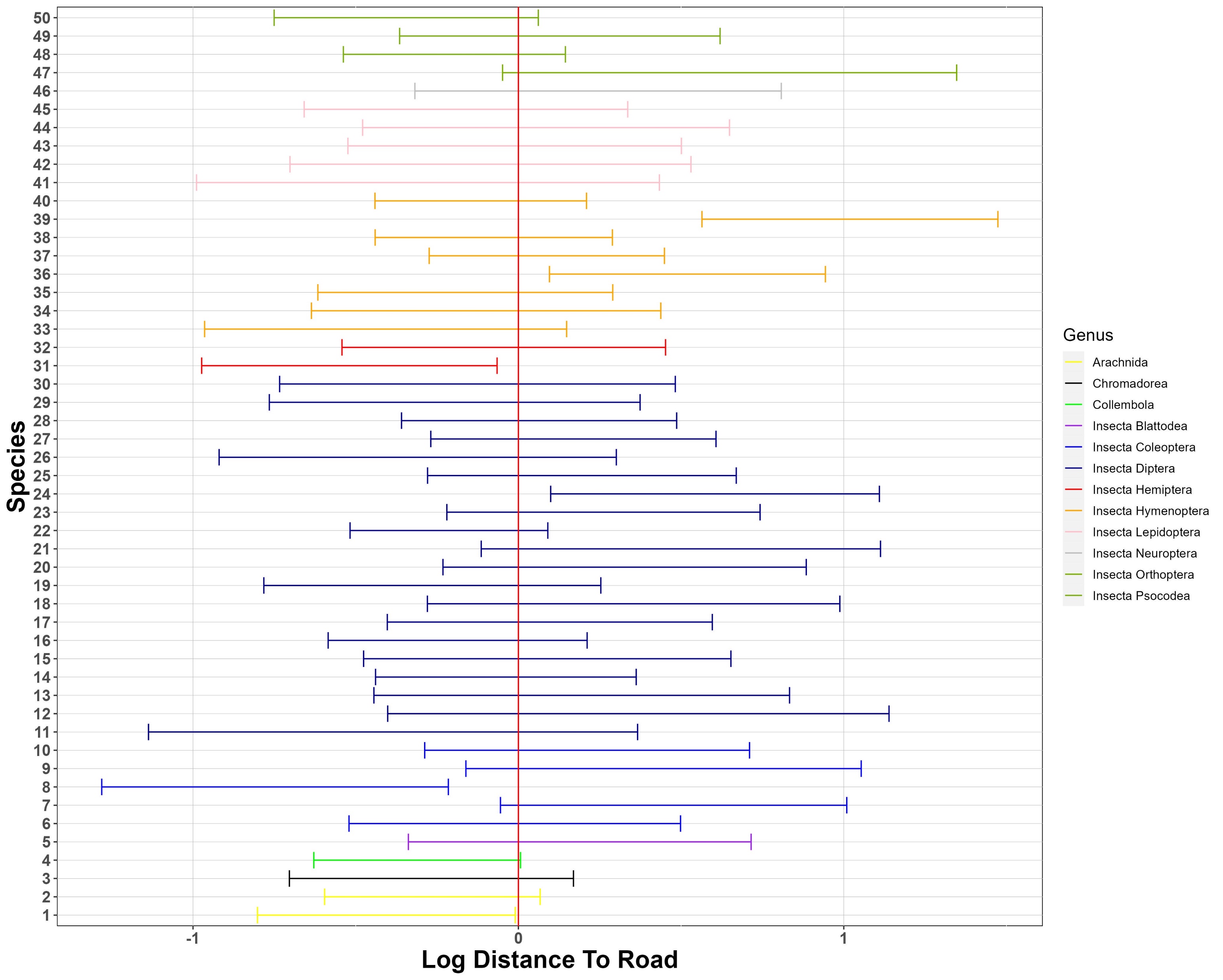 Case study – effect of elevation
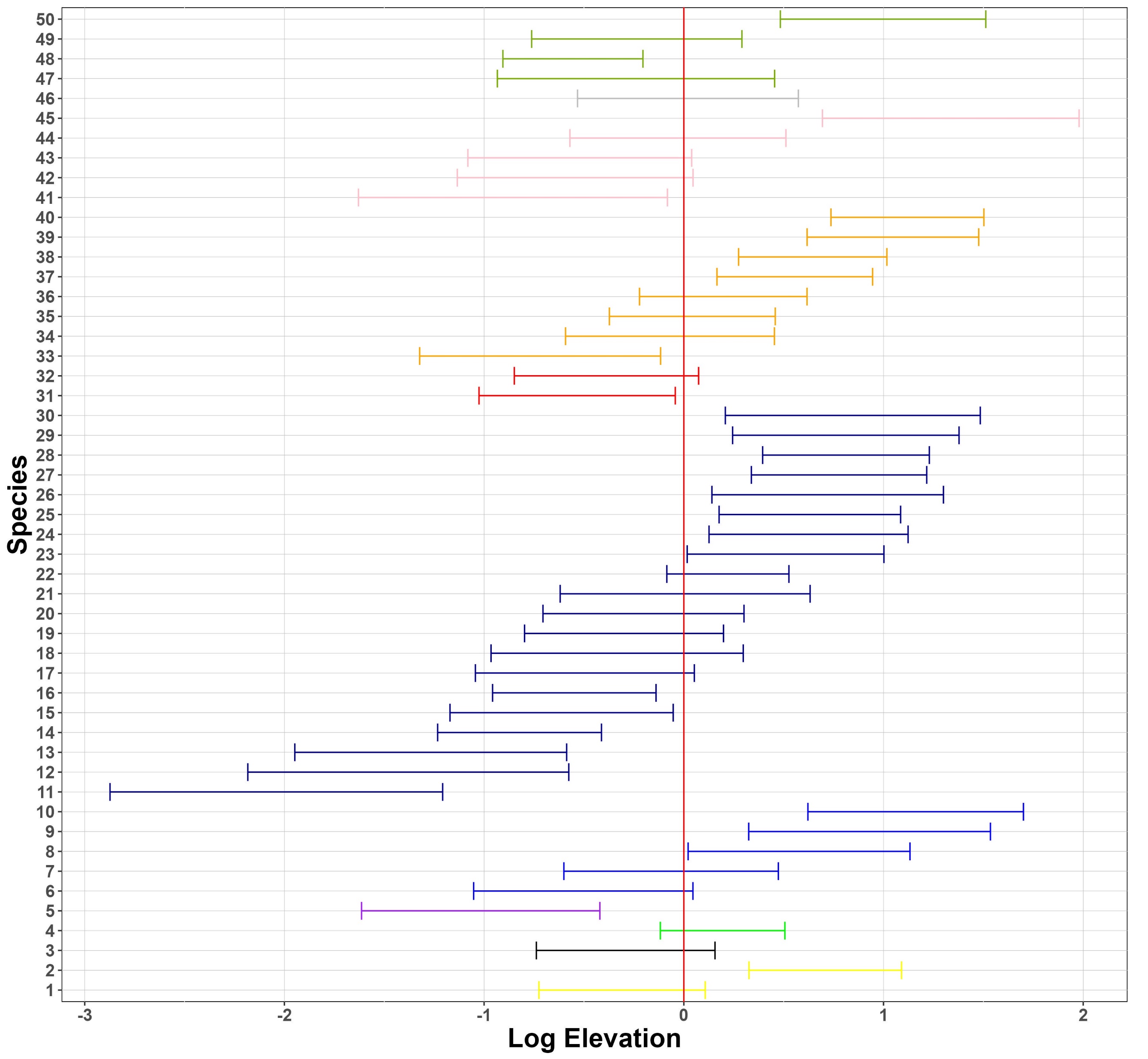 Case study – species correlations
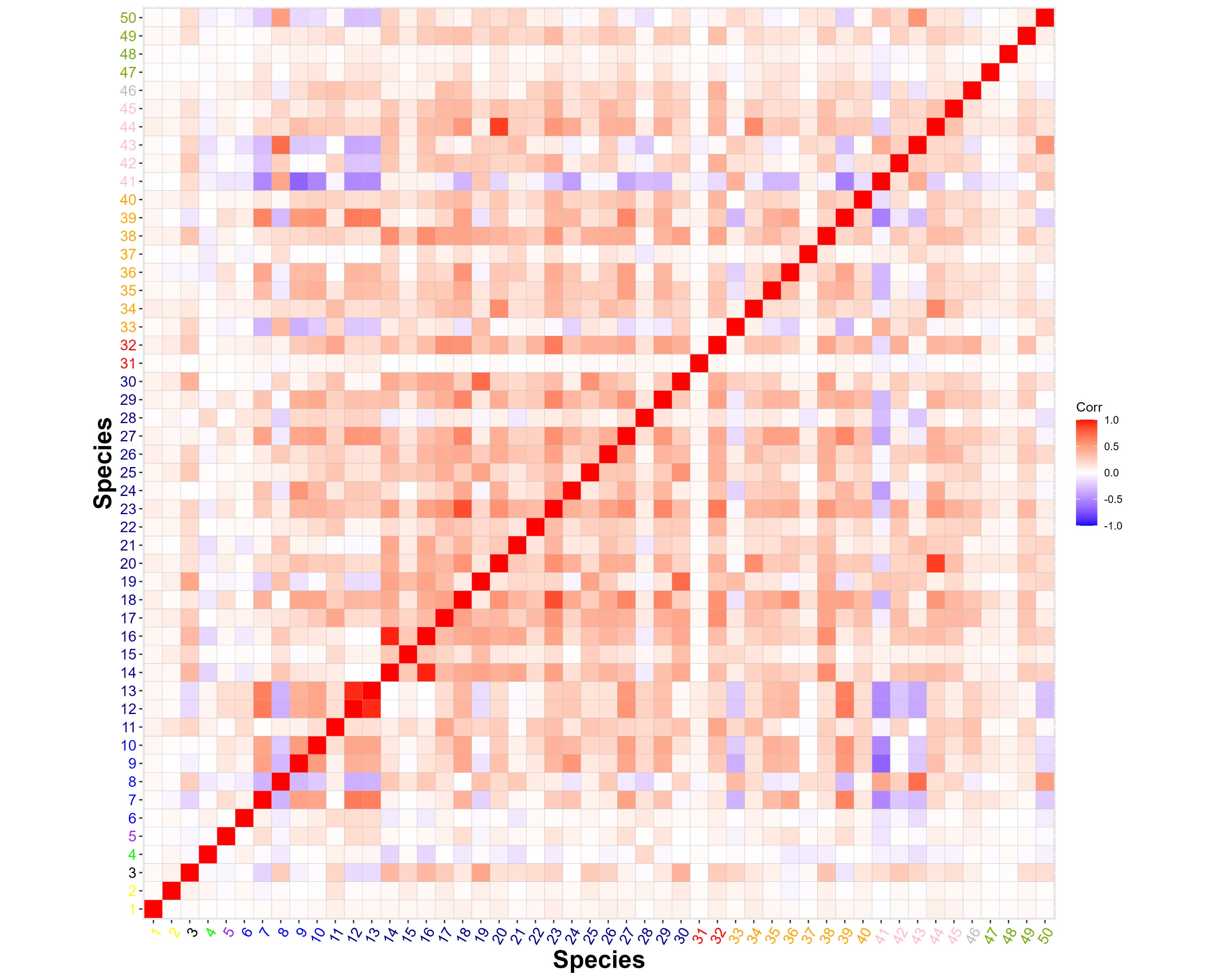 Case study – error and noise
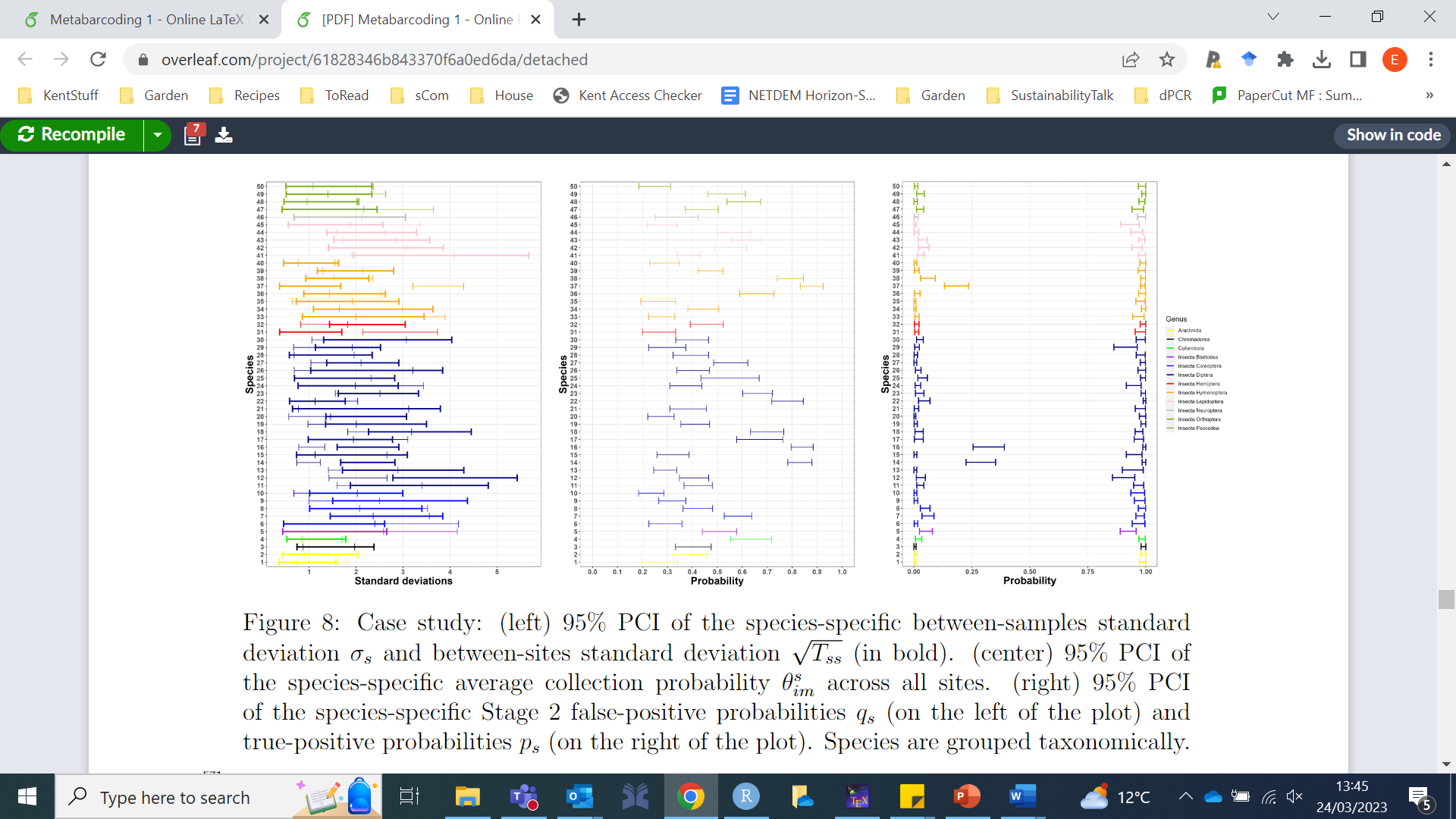 [Speaker Notes: Finally, Figure \ref{fig:noises} (a) suggests that generally, there is a similar amount of variation between sites and between samples for these species. As suggested by Figure \ref{fig:noises} (b), the species considered have similar collection probabilities across the several sites, possibly due to the fact that the most frequently detected species across PCRs have been selected. Figure \ref{fig:noises} (c) demonstrates, as expected, that the Stage 2 true positive probability is close to 1 for all species. Similarly, the figure also suggests that the probability of a Stage 2 false negative error is very close to 0 for all but {three} species. {One of these three (sp. 14) is in the fly family Tachinidae, which are parasitoids of other insects and thus might have been collected not only as adults but also occasionally as eggs attached to the adults of other (insect) host species, with the latter case being classified as false positives in Stage 2, given that an egg would contribute very low amounts of starting DNA biomass.}]
Case study – biodiversity mapping
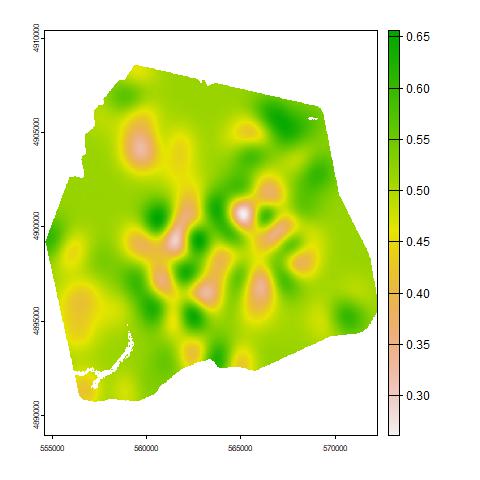 [Speaker Notes: In Figure \ref{fig:corr_map} (b) we show the biodiversity map for the area, which is useful for identifying areas of higher species richness and compositional distinctiveness, which together can be used to identify areas of higher conservation value \citep[i.e.\ higher `site irreplaceability' \textit{sensu}][]{baisero_redefining_2022}. Posterior mean of biomass weighted species richness : each point corresponds to the sum of log-biomass of each species, rescaled in (0, 1)]
Spike-in
In some cases, a spike-in is employed at the lab stage.

Essentially, this is a known amount of biomass that is added to the samples and then analysed in the lab.

Since the amount of biomass in the spike-in is known, modelling the reads of the spike-in allows us to learn about the pipeline noise.
Spike-in simulations
We simulated data on n = 300 sites, M ∈ {1, 2, 3} samples per site and K ∈ {1, 3}
PCR replicates per sample on S = 10 species. 

For each setting of M and K, we have fitted the model when S⋆ ∈ {0, 1, 2, 3} and report in each case the posterior relative error and posterior relative variance of the estimates, which are calculated by dividing the posterior error/variance by the corresponding error/variance when using S⋆ = 0 (which is the case with the greatest error/variance).
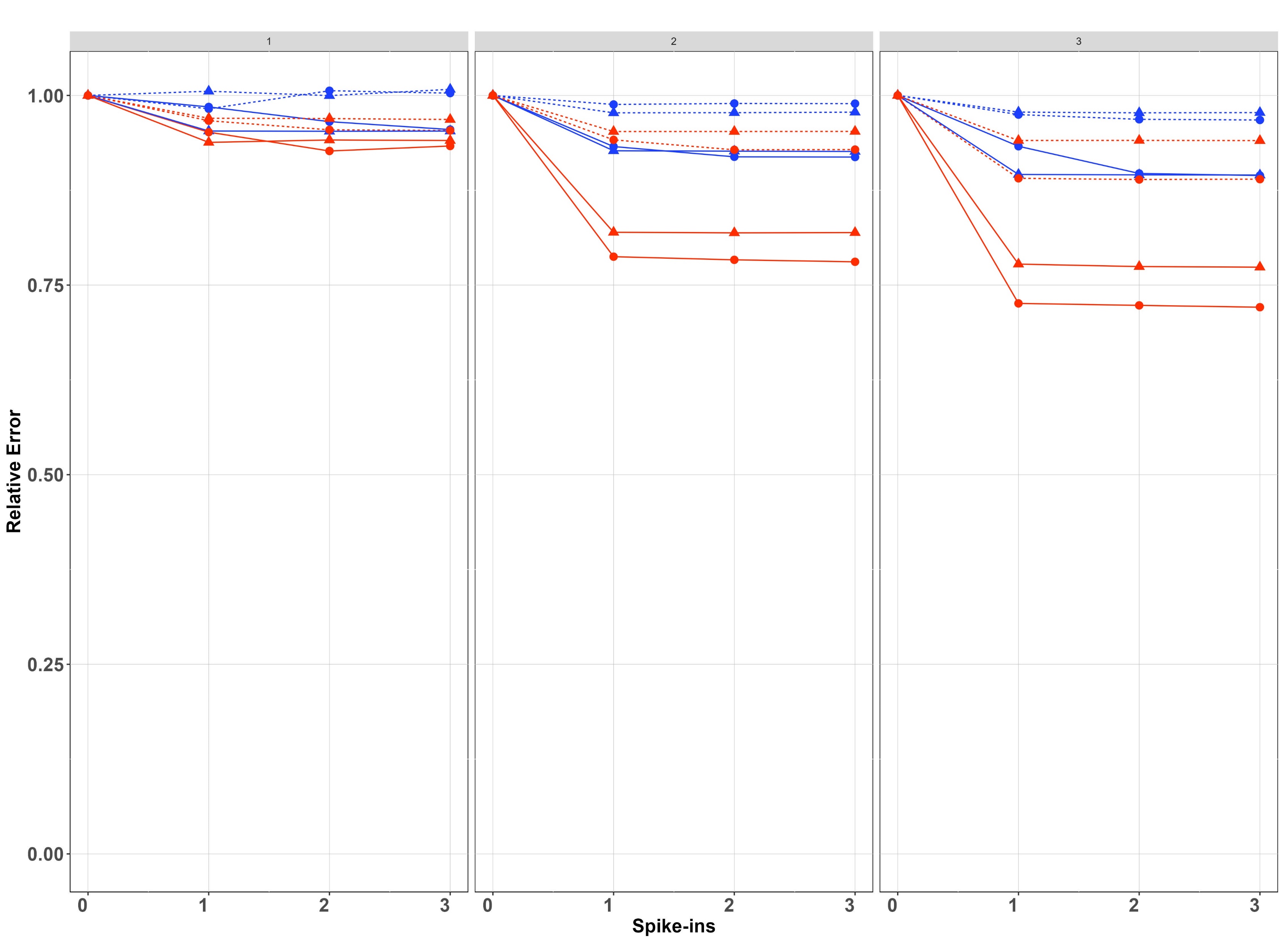 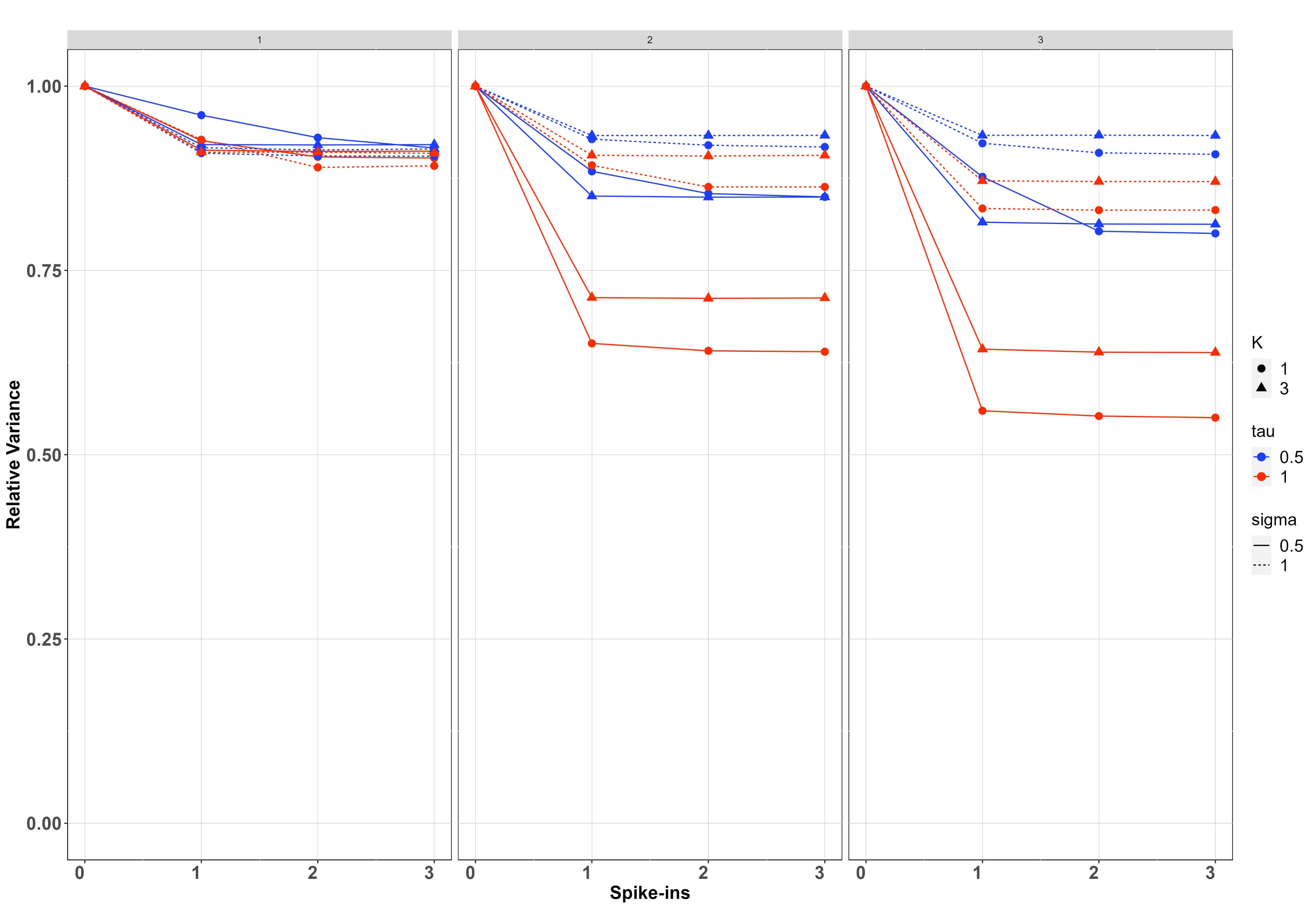 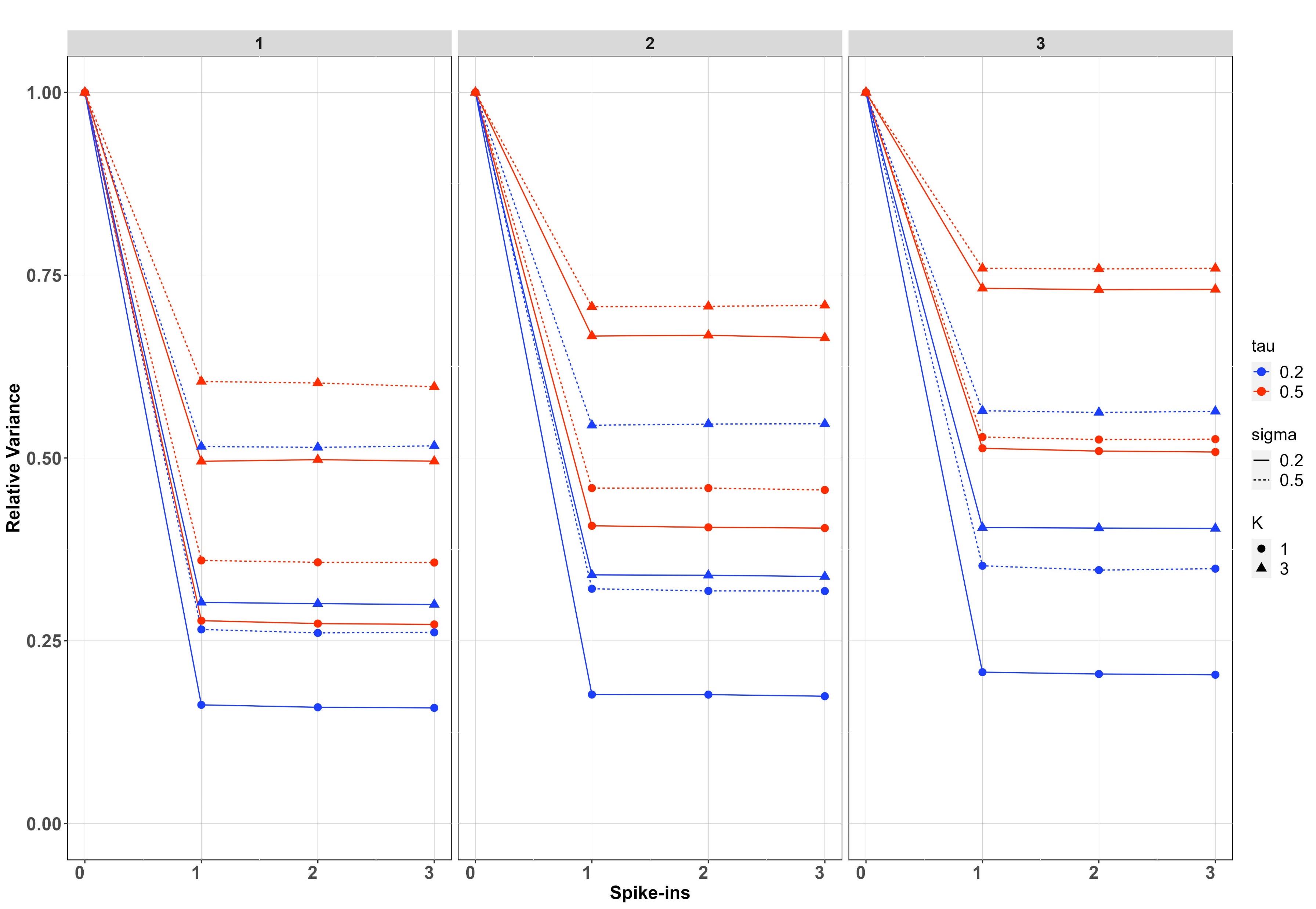 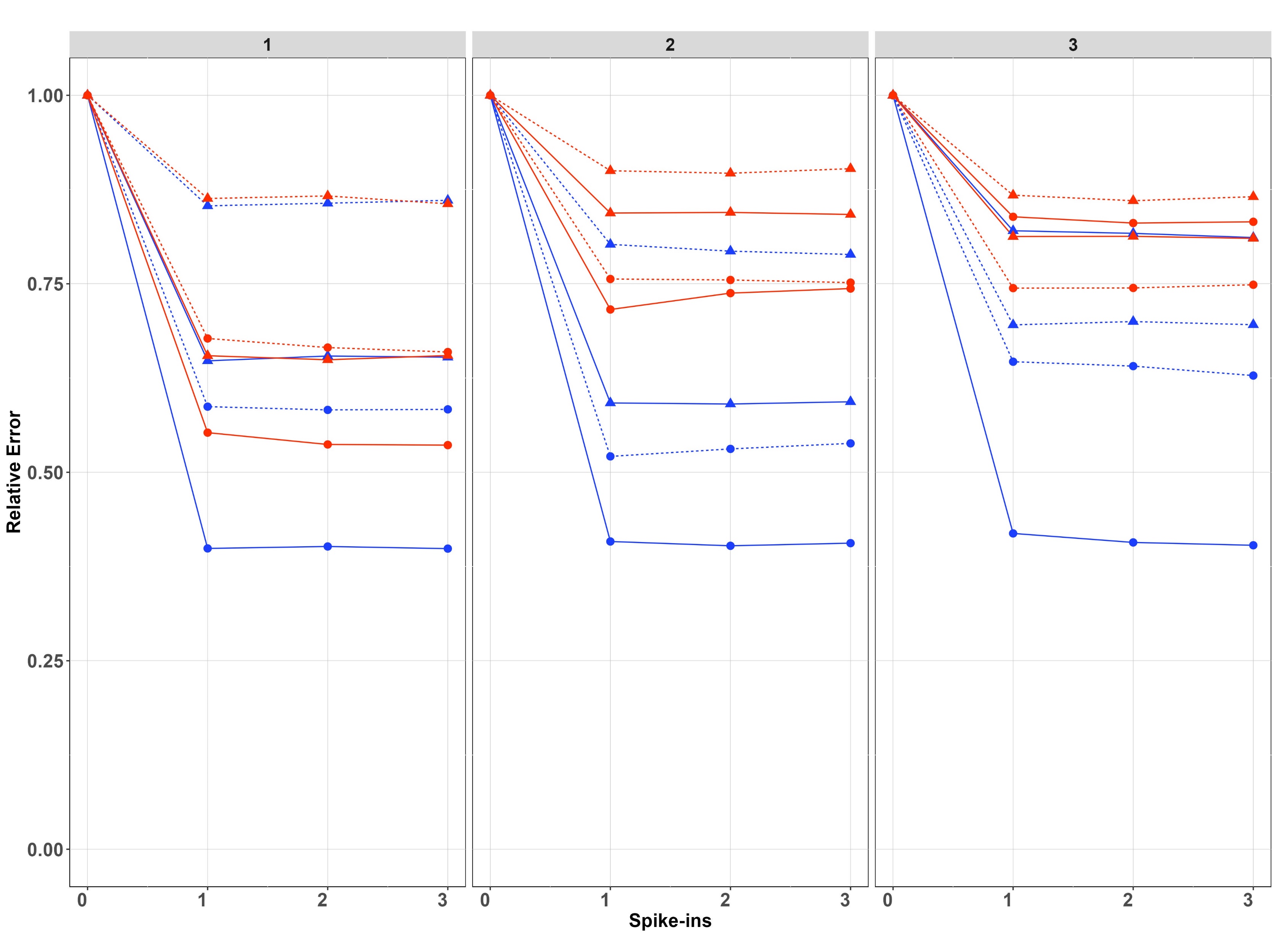 [Speaker Notes: The first columnrepresents the posterior relative error of the estimates and the second column representsthe posterior relative variance.
Results of the simulation study are presented in Figure \ref{fig:spikeinsims}. In both cases, improvements diminish for $S^{\star} \ge 2$, and in most cases $S^{\star} = 1$ already provides most of the improvement, suggesting that the benefit of more than one spike-ins is minimal. The no covariate case is shown in the first row of Figure \ref{fig:spikeinsims}. Spike-ins contribute more to reducing biomass-change estimation error and variance with $M>1$, with $M=1$ resulting in virtually no improvements for any setting considered in the simulation. When $M>1$, improvement is more pronounced when $K=1$ instead of $K=3$, because in the latter case, thanks to {the} replication at Stage 2, there is already increased information for estimating the pipeline effect. This is particularly true when $\tau$ is $1$ instead of $0.5$, because in this case, the differences between sites are more pronounced. For both values of $\tau$, improvements are bigger when the between-samples standard deviation ($\sigma$) is smaller, since otherwise, Stage 1 noise dominates the process and understanding noise in Stage 2 decreases the overall variance proportionally less.The second row of Figure \ref{fig:spikeinsims} shows the regression case. We have chosen smaller values for $\sigma$ and $\tau$ ($.2$ and $.5$), since  the relative contribution of the spike-ins is negligible with larger values. Spike-ins contribute more to reducing error and variance when the between-samples standard deviation ($\sigma$) and the between-sites standard deviation ($\tau$) is smaller since, {similar} to before, the noise at early stages dominates the process, and therefore the relative contribution of the spike-ins is smaller due to the improved estimation of the PCR noise. In a similar way to the no covariate case, the contribution of the spike-ins increases for $K = 1$ PCR replicates compared to $K = 3$. However, unlike that case, the contribution does not appear to increase as the number of samples per site $M$ gets larger.]
Single species
In single species DNA-based surveys, a PCR run is positive (negative) if the target DNA is amplified above (below) a certain threshold.
New single species eDNA model
In Griffin et al. (2020), we proposed a new Bayesian model for single-species eDNA data that can account for false positive and false negative errors in both stages of eDNA surveys.
 The model is a multi-scale occupancy model, extending the work by Guillera-Arroita et al. (2017).
In some cases, records that confirm species presence at the site may be available and we showed how such records can be incorporated in the model.
Griffin, J. E., Matechou, E., Buxton, A. S., Bormpoudakis, D., & Griffiths, R. A. (2020). Modelling environmental DNA data; Bayesian variable selection accounting for false positive and false negative errors. Journal of the Royal Statistical Society: Series C (Applied Statistics), 69(2), 377-392.

Guillera-Arroita, G., Lahoz-Monfort, J. J., Rooyen, A. R., Weeks, A. R. and Tingley, R. (2017) Dealing with false-positive and false-negative errors about species occurrence at multiple levels. Methods in Ecology and Evolution, 8(9), 1081-1091.
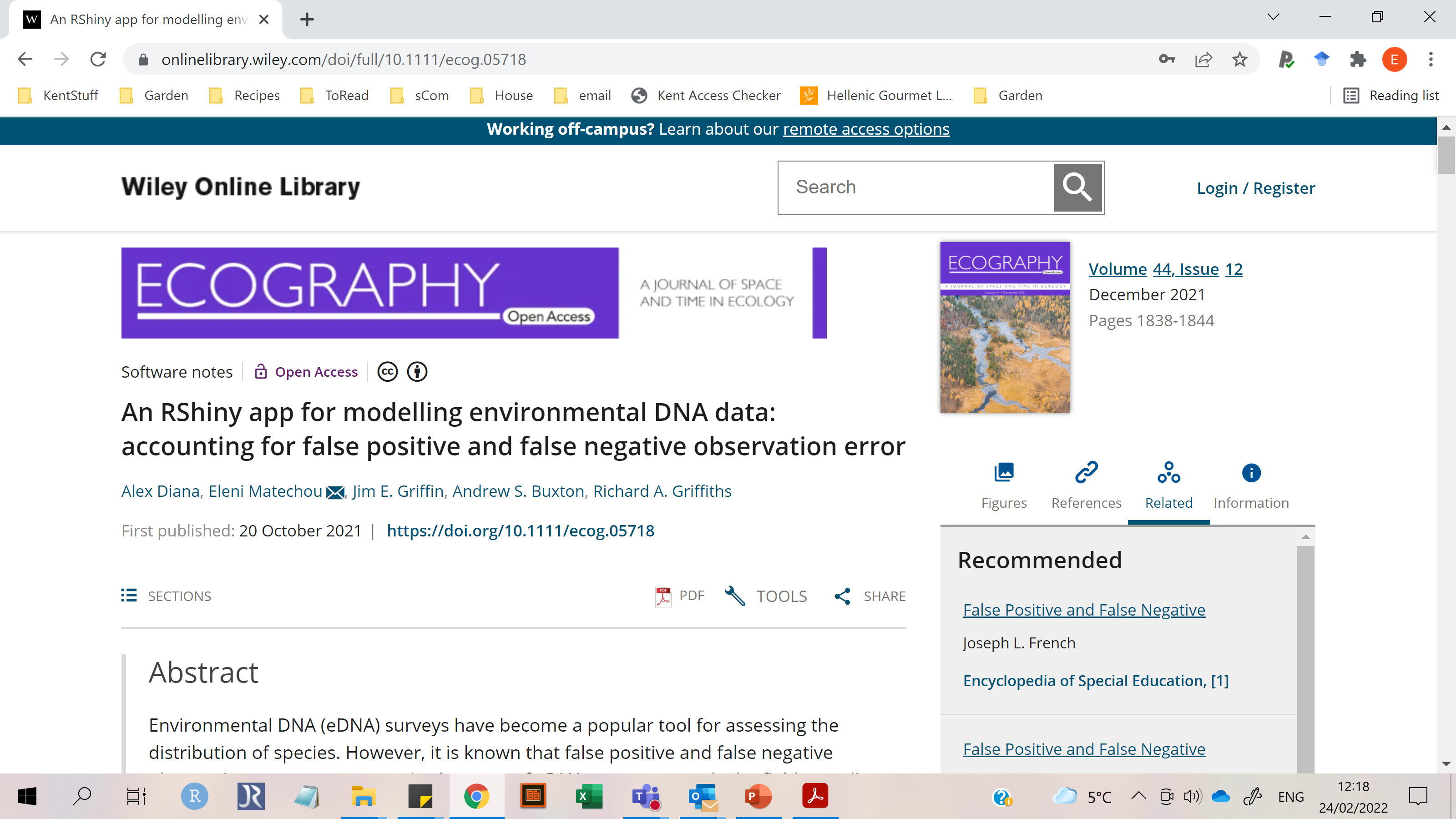 Model
All model parameters can be functions of site-specific covariates
Model
The model suffers from a likelihood symmetry: four solutions in terms of the model parameters give rise to the same likelihood function value.

These likelihood symmetries make the model only locally identifiable, since there exist a (countable) number of equally supported solutions (Cole et al. 2016). 

We proposed a set of prior distributions for the regression coefficients that overcomes the identifiability issues of the model, introduced by the likelihood function, and enables us to estimate the probability of species presence at a site without requiring additional sources of information.
Cole, D. J., Morgan, B. J. and Titterington, D. (2016) Determining the parametric structure of models. Mathematical biosciences, 228, 16-30
Model fitting
We exploited the Polya-Gamma (Polson et al. 2013) data augmentation scheme for logistic regression models, which allows us to efficiently update the model with regression coefficients marginalized out, avoiding the use of trans-dimensional algorithms, such as reversible jump MCMC (Green 1995), that require careful tuning.
Our model selection process guarantees that the prior constraints placed on the regression coefficients are always satisfied, regardless of the combination of covariates that are included in the model.
Polson, N. G., Scott, J. G. and Windle, J. (2013) Bayesian inference for logistic models using Pølya-Gamma latent variables. Journal of the American Statistical Association, 108, 1339-1349.

Green, P. (1995) Reversible jump MCMC computation and Bayesian model determination. Biometrika, 82, 711
Great crested newts
Samples were collected as part of a national distribution modelling assessment for great crested newts, commissioned by Natural England.
Surveyors were also asked to collect information on additional pond-specific environmental covariates, which we consider as potential predictors for species presence as well as the probabilities of error at the two stages.
We have S = 189, M = 1, K = 12 and q = 0.0794.
Results: Covariate effects
We did not identify any covariates that are linked to the probability of species presence, or to the probabilities of a stage 1 error, as they all have PIP well below 50%.

On the other hand, we found that maximum pond depth and presence of macrophytes have a positive effect on stage 2 true positive probability, while pond length and pond density have a negative effect. Finally, the presence of fish decreases the probability of a stage 2 false positive result.
Results: Posterior Summaries
Results: Conditional probabilities
Summary for single-species model
Accounts for false positive and false negative observation error in both stages of eDNA surveys.

Does not rely on additional sources of information.

Allows us to identify important predictor variables for all parameters (occupancy and observation error (+, -)).

We have now extended this model to also estimate DNA concentration.
Conclusions
DNA-based surveys have great potential for allowing us to monitor biodiversity at a low-cost, high-efficiency way.

Statistics need to play a central role in how data from DNA-based surveys are interpreted.

This is an exciting area of research with many open problems!